Búsquedas en bases de datos de información científica:
Del rescate de citas a la creación de perfiles
Impartido por los miembros del grupo EC3:
Daniel Torres-Salinas           @torressalinas
Álvaro Cabezas-Clavijo                @acabezas
Seminarios de Formación para la Investigación en TIC (SEFORI-2012)CITIC-UGR – Universidad de Granada
28 de Marzo de 2012
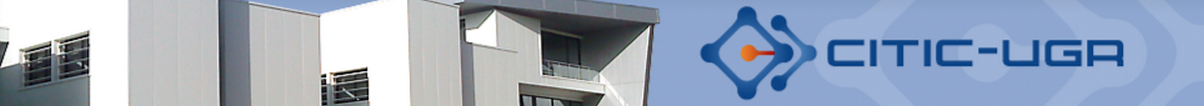 CONTENIDO DEL CURSO
PRIMERA PARTE: Uso avanzado de los índices de citas
Introducción a los índices de citas
Cómo hacer búsquedas bibliográficas
Cómo filtrar información
Cómo realizar informes bibliométricos
SEGUNDA PARTE: Creación de perfiles científicos on-line
Qué es y para qué es útil Researcher ID
Cómo crear una cuenta de Researcher ID
La gestión de currículum a través de Researcher ID
Breve introducción a Google Scholar Citations
Otras herramientas: MS Academic, Mendeley, ResearchGate
PRIMERA PARTE
USO AVANZADO DE LOS ÍNDICES DE CITAS

Breve introducción a los índices de citas y especialmente a la Web of Science
Un poco de historia sobre los índices de citas
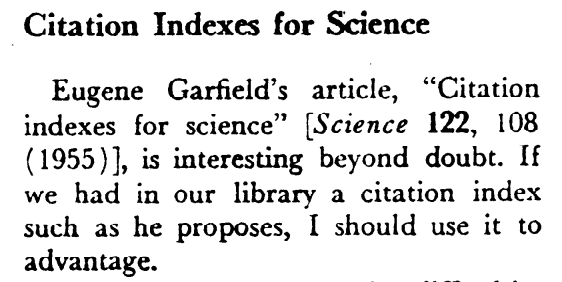 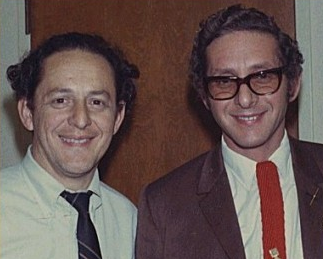 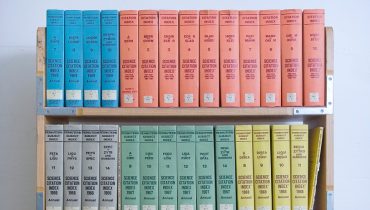 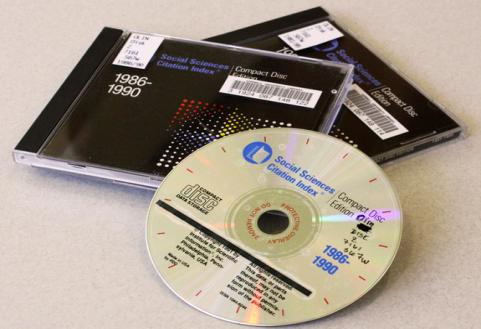 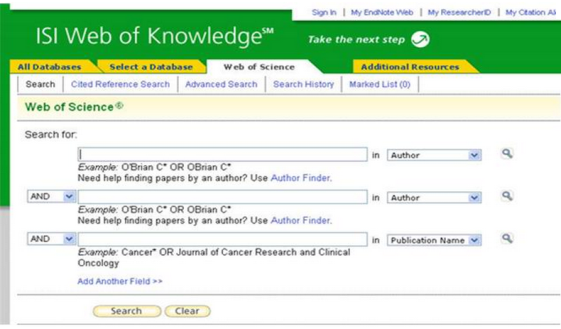 El mercado de los índices de citas en la actualidad
Web of Science una selección de las mejores revistas
s
DIAN
Web of Science cobertura del área de informática
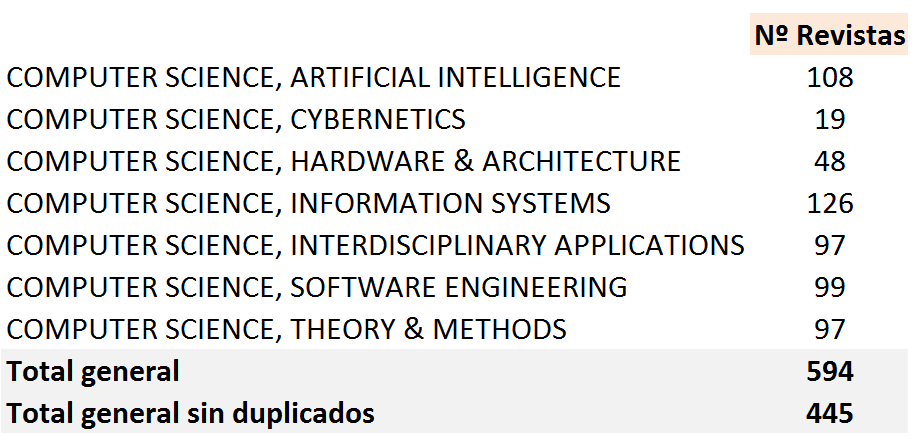 EL universo de la Web of Knowledge
PLATAFORMA: WEB OF KNOWLEDGE (WOK). INTEGRA:
WEB OF SCIENCE (WOS): 
aglutina 3 índices de citas
ESI
Essential 
Science
Indicators
Science Watch
SCI
Science Citation Index
(7858 revistas)
SSCI
Social Science Citation Index
(2553 revistas)
A&HCI
Art & Humanida. Citation Index
(1462
revistas)
JCR
Journal Citation  Reports
A PARTIR DE ESTAS BASES DE DATOS THOMSON ELABORA OTROS PRODUCTOS BIBLIOMÉTRICOS:
La Importancia de las bases de datos de WoK
En torno a ella se articulan la mayor parte de las políticas científicas y la evaluación del rendimiento científico
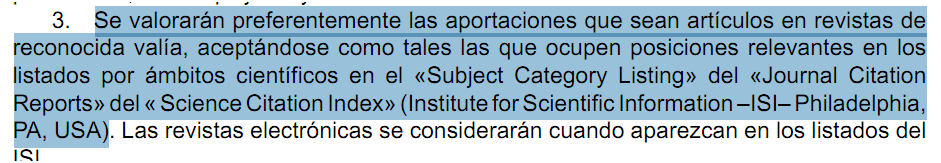 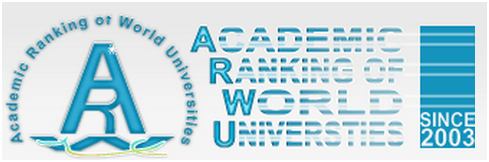 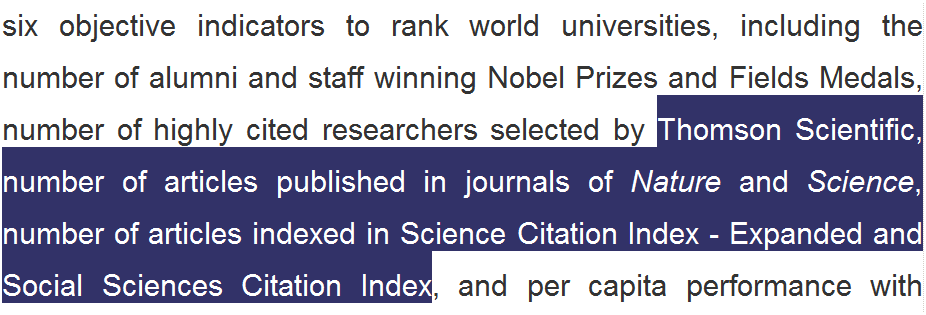 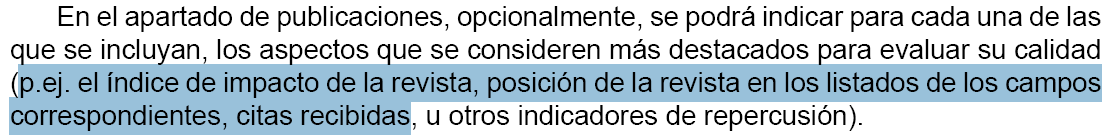 Las bases de datos disponibles en Web of Science
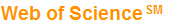 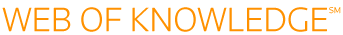 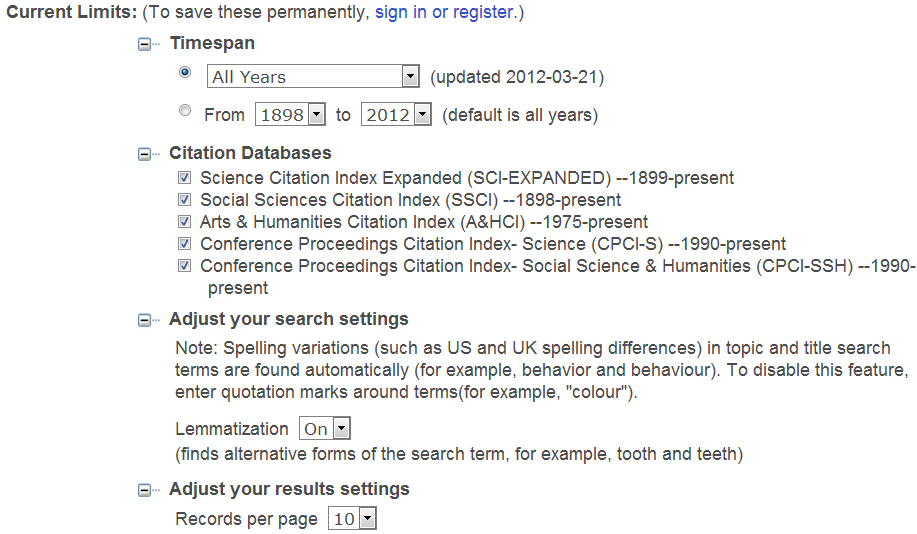 Los campos por los qué podemos buscar
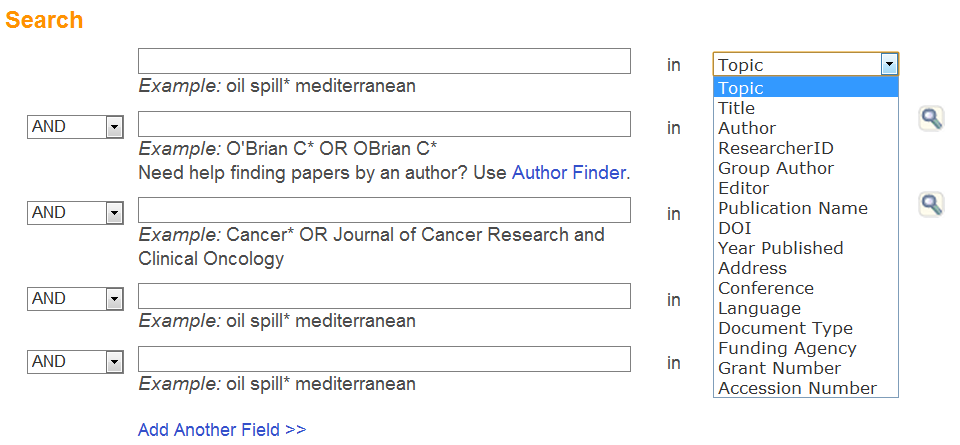 Las búsquedas: una búsqueda normal
Topic: (Fuzzy Systems) = 54000 registros
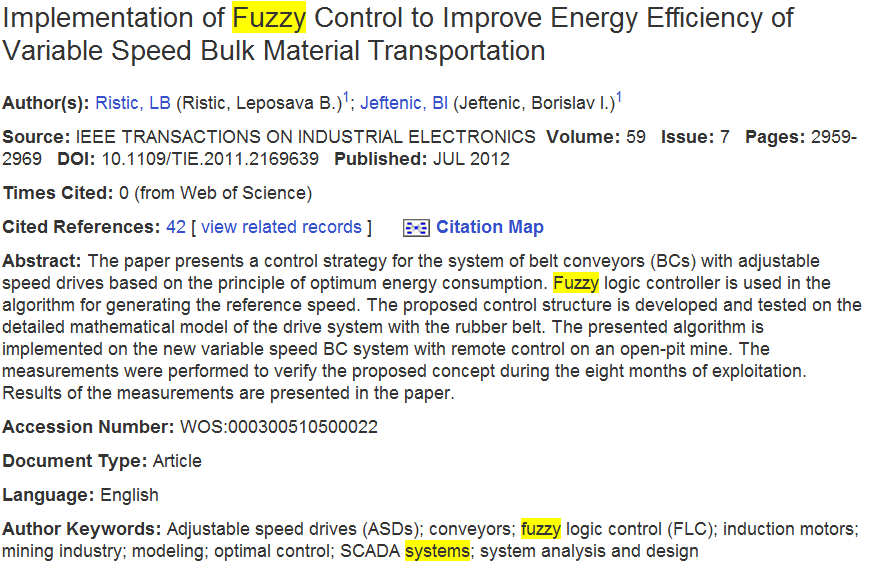 APARECEN LAS DOS PALABRAS PERO PUEDEN HACERLO DE FORMA SEPARADA
Las búsquedas: el uso del asterisco *
Topic: (Fuzzy System*) = 55676 registros
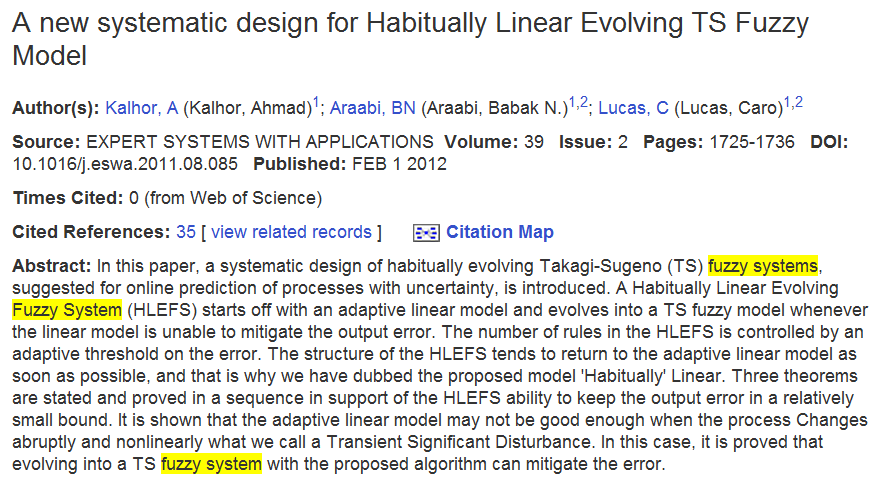 TRUNCA EL TÉRMINO DONDE HEMOS PUESTO EL ASTERICO
Las búsquedas: El uso de las comillas
Topic: (“Fuzzy Systems”) = 4800 registros
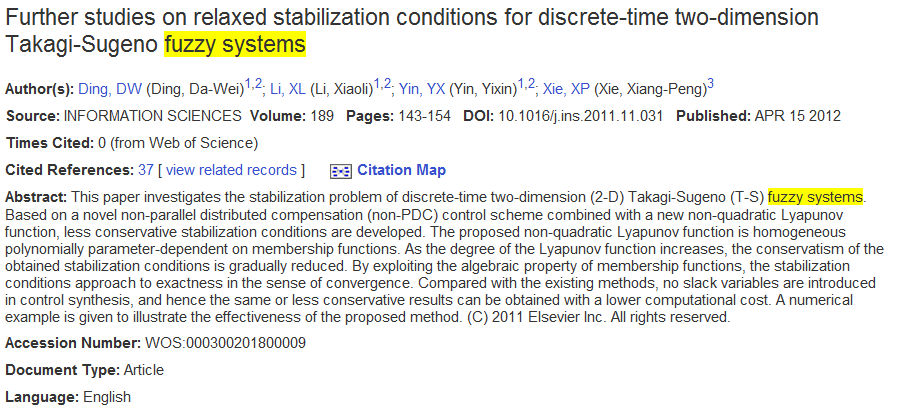 CON LAS COMILLAS OBLIGAMOS A QUE APAREZCAN LAS DOS Y ADEMÁS JUNTAS
Las búsquedas: Restringiendo el tema: AND
Topic: (“Fuzzy System*”) AND (“Genetic Algorithm*”)       = 788 registros
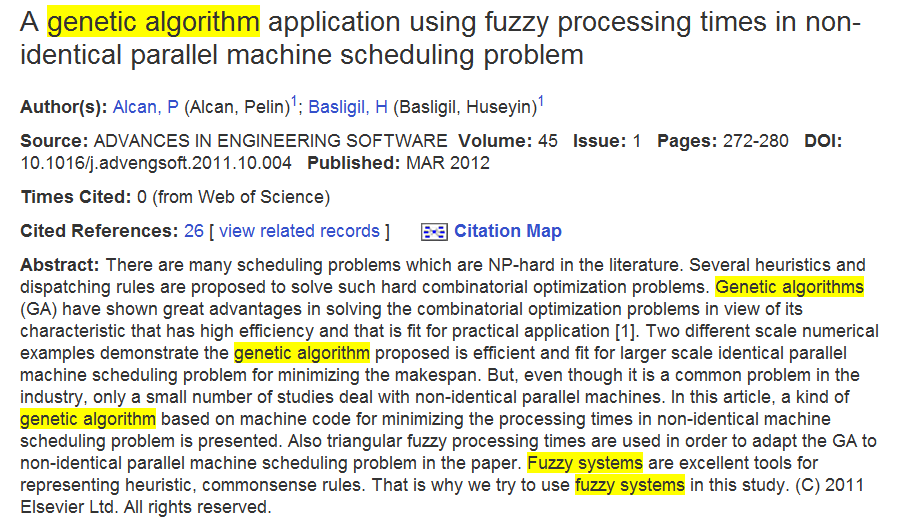 CON EL AND PODEMOS RESTRINGIR TEMAS
Las búsquedas: ampliando el tema: OR
Topic: (“Fuzzy System*”) OR (“Genetic Algorithm*”)       = 71399 registros
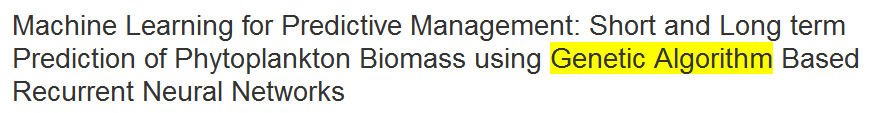 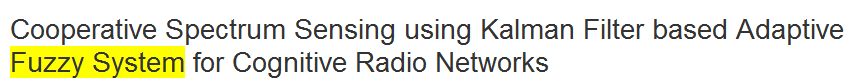 APARECERÁN REGISTROS QUE INCLUYAN ALGUNAS DE LAS DOS CADENAS DE TEXTO
Campo “title”: buscando sobre el título del paper
Title: (Fuzzy Systems) = 2582 registros
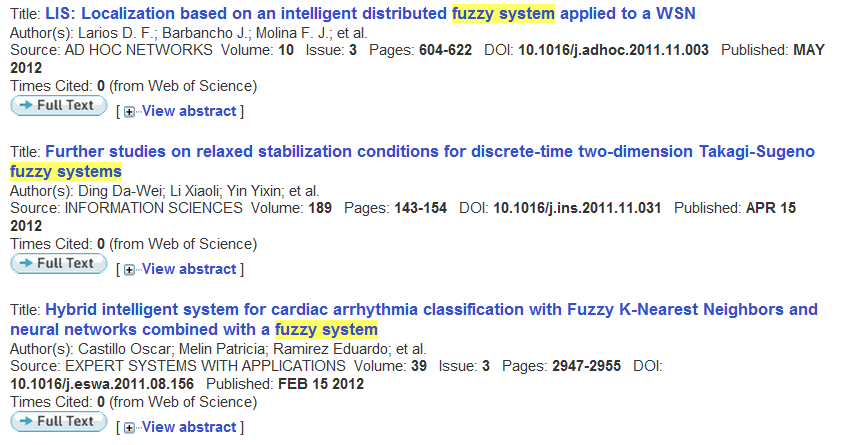 CON ‘TOPIC’ LANZÁBAMOS LA BÚSQUEDA CONTRA TODO EL REGISTRO CON ‘TITLE’ NOS LIMITAMOS SOLO AL TÍTULO DEL ARTÍCULO
Campo “Publication Name”: buscando en una revista
Publication Name: (FUZZY SETS AND SYSTEMS)                  = 6640 registros
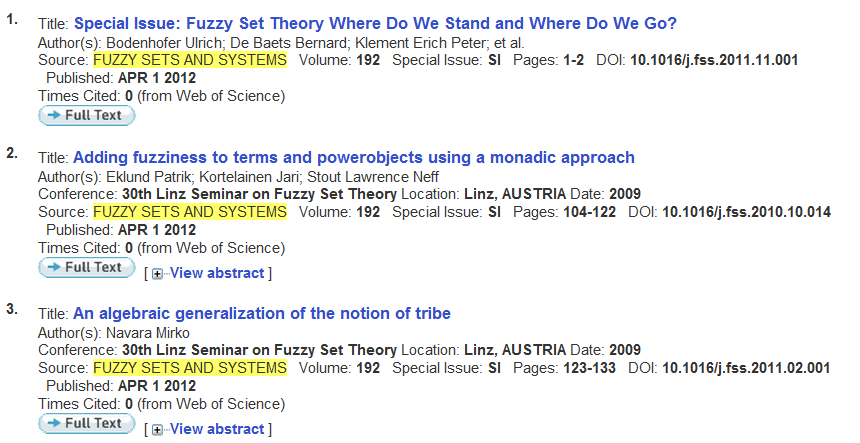 BUSCAMOS TODOS LOS TRABAJOS PUBLICADOS EN UNA REVISTA DETERMINADA
Campo “Autor”: algunos consejos
Prueba diferentes opciones de consulta
Por ejemplo para Daniel Torres Salinas
Torres-Salinas D | Salinas DT | Torres D
Limita siempre por su institución
Por ejemplo para Daniel Torres Salinas
Author: Torres-Salinas D AND                    Adress: Univ Navarra
Limita por años de su carrera
Por ejemplo para Daniel Torres Salinas
Author: Torres-Salinas D AND                    Adress: Univ Navarra AND
   Publication date:  2007-2012
Las búsquedas: buscando en campos múltiples
TODOS LOS PAPERS PUBLICADOS ENTRE 2002-2010 POR FRANCISCO HERRERA DE LA UNIVERSIDAD DE GRANADA EN EL TEMA DE ‘EVOLUTIONARY ALGORIHMS’
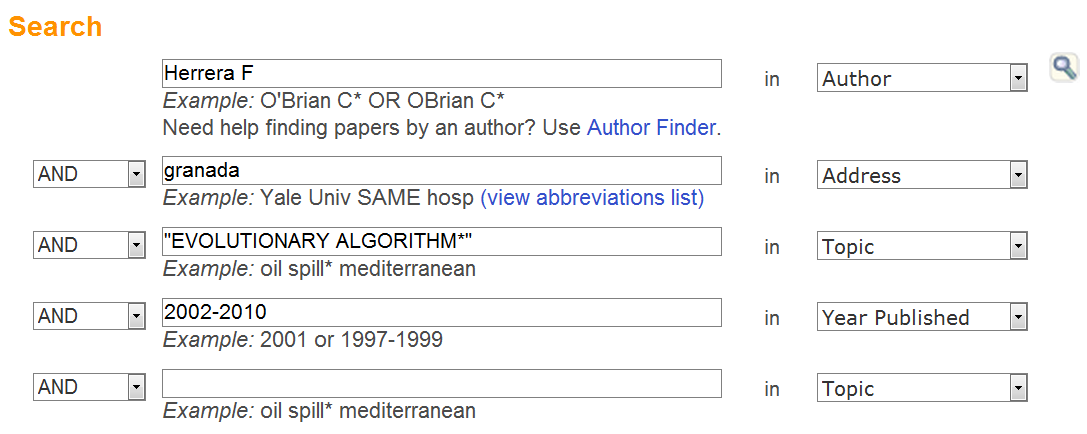 Las búsquedas: la opción de lematización
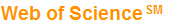 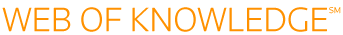 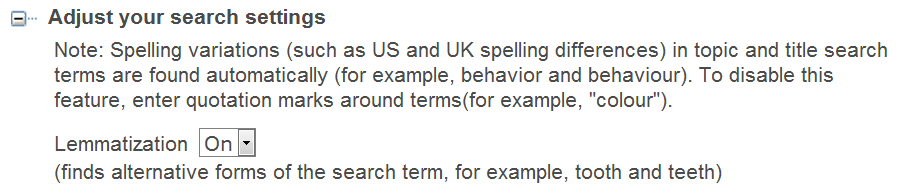 ¿Qué son los filtros y para qué los usamos?
Title: (“Information Systems”) = 12771 registros
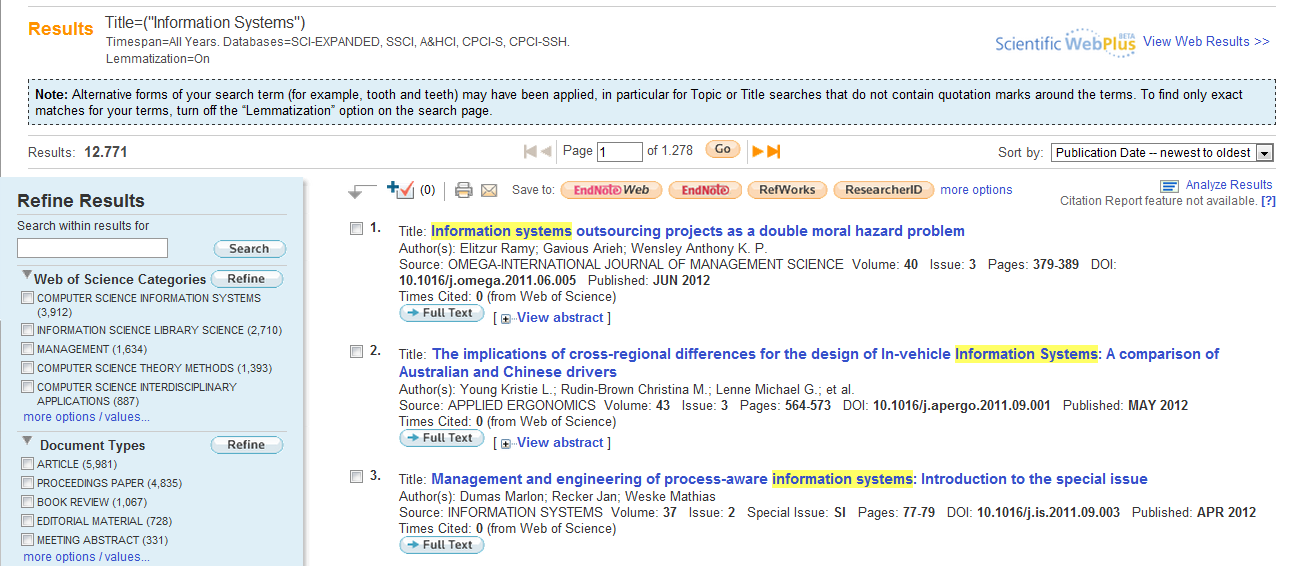 TENEMOS 2 OPCIONES REFINE RESULTS Y ANALYZE RESULTS
Campos sobre los que podemos hacer los filtros
Web of Science Categories
Document Types
Subject Areas
Authors
Group Authors	 
Editors	 
Source Titles
Book Series Titles	 
Conference Titles	 
Publication Years	 
Institutions	 
Funding Agencies	 
Languages	 
Countries/Territories
Ejemplo de los diferentes filtros que podemos hacer
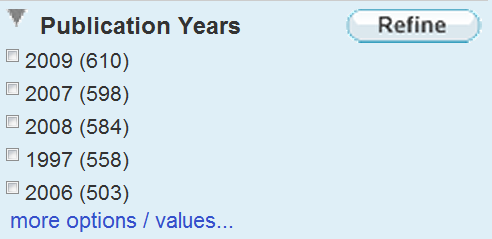 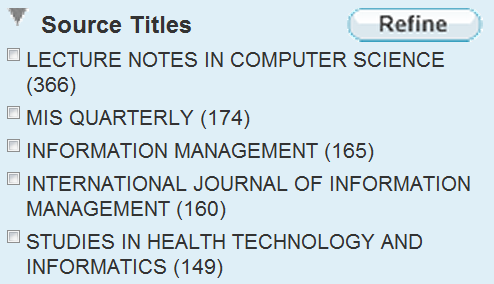 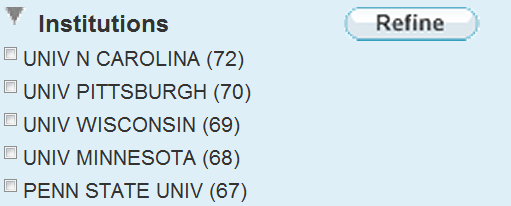 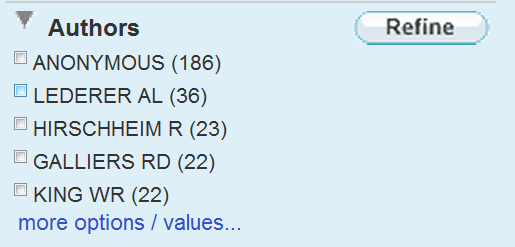 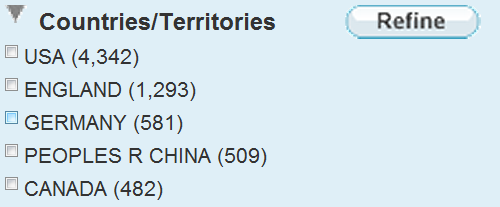 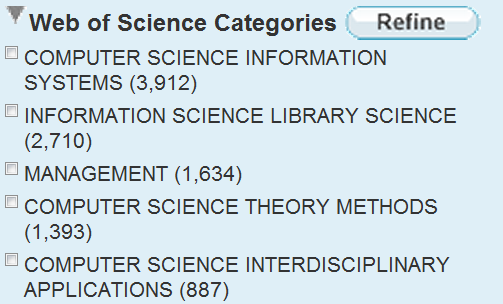 Ejemplo filtro de un tema por institución
Title: (“Information Systems”) y hemos ‘refinado’ por ‘UNIV N CAROLINA” = 72 Registros
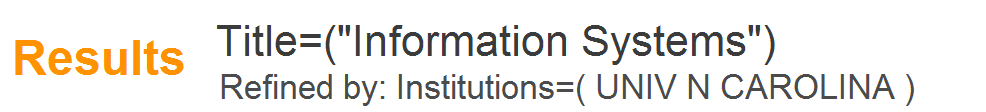 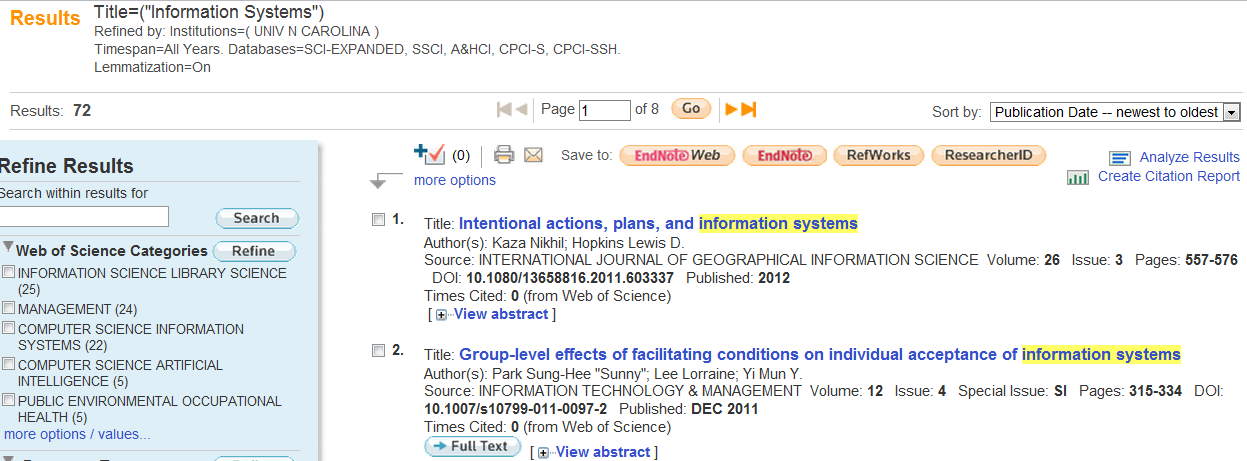 Opciones de consulta con la opción de análisis
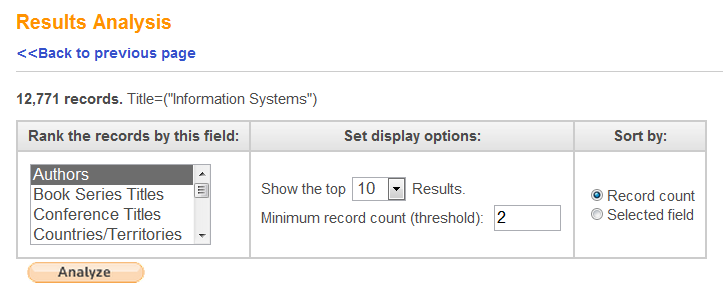 PODEMOS AJUSTAR LOS RESULTADOS DEL ANÁLISIS
Presentación de resultados con la opción de análisis
PODEMOS EXPORTAR
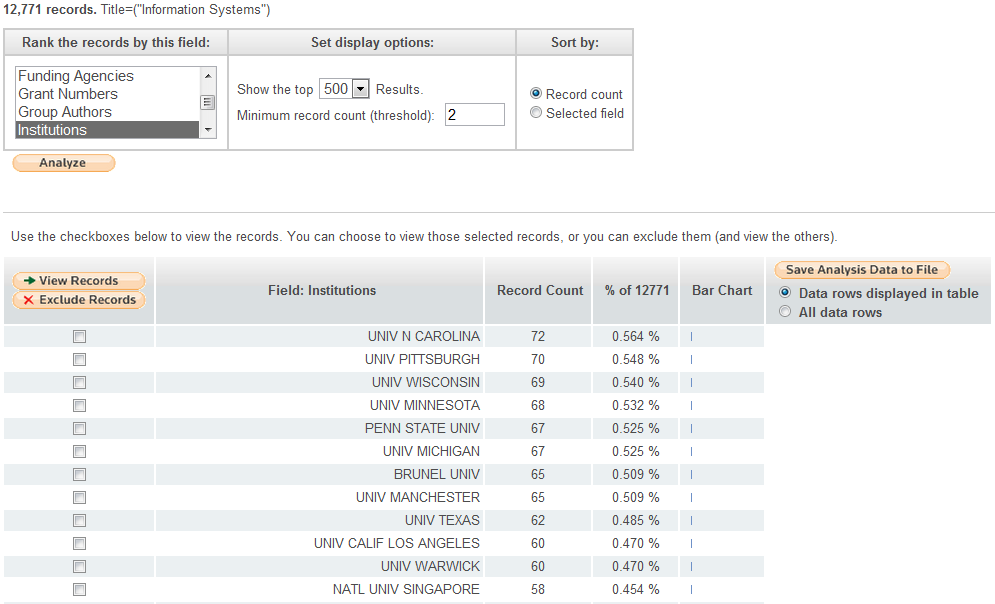 SE PUEDE SEGUIR FITRANDO TRAS EL PRIMER ANÁLISIS
La búsqueda por ‘Cited Reference Serch’
ESPECIALMENTE ÚTIL PARA ARTÍCULOS NO INDEXADOS EN WOS
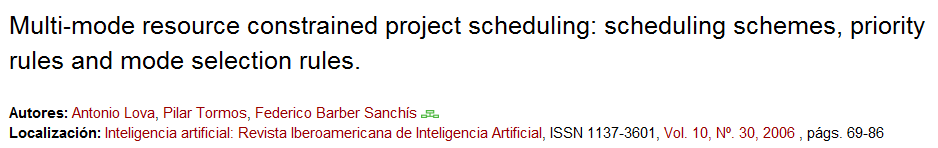 EJEMPLO DE COMO DEBEMOS BUSCAR (TRUNCAR, TRUNCAR Y TRUNCAR)
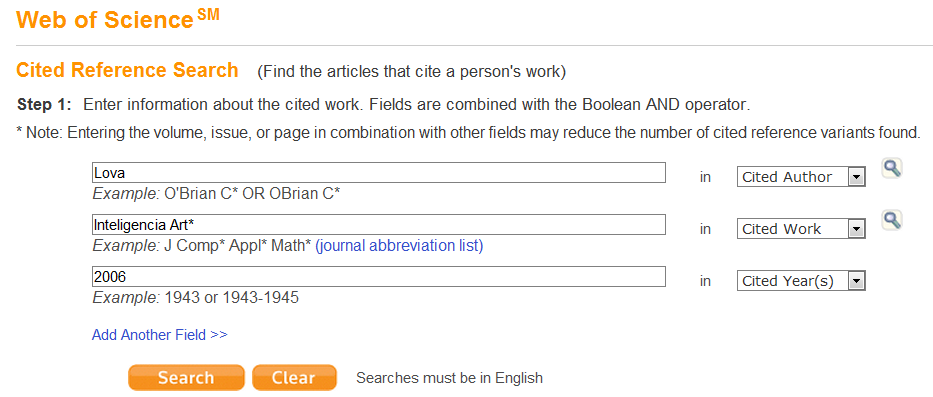 La búsqueda por ‘Cited Reference Serch’
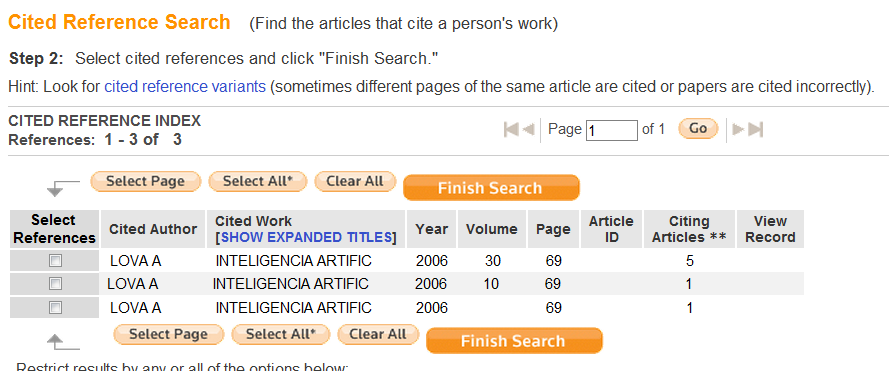 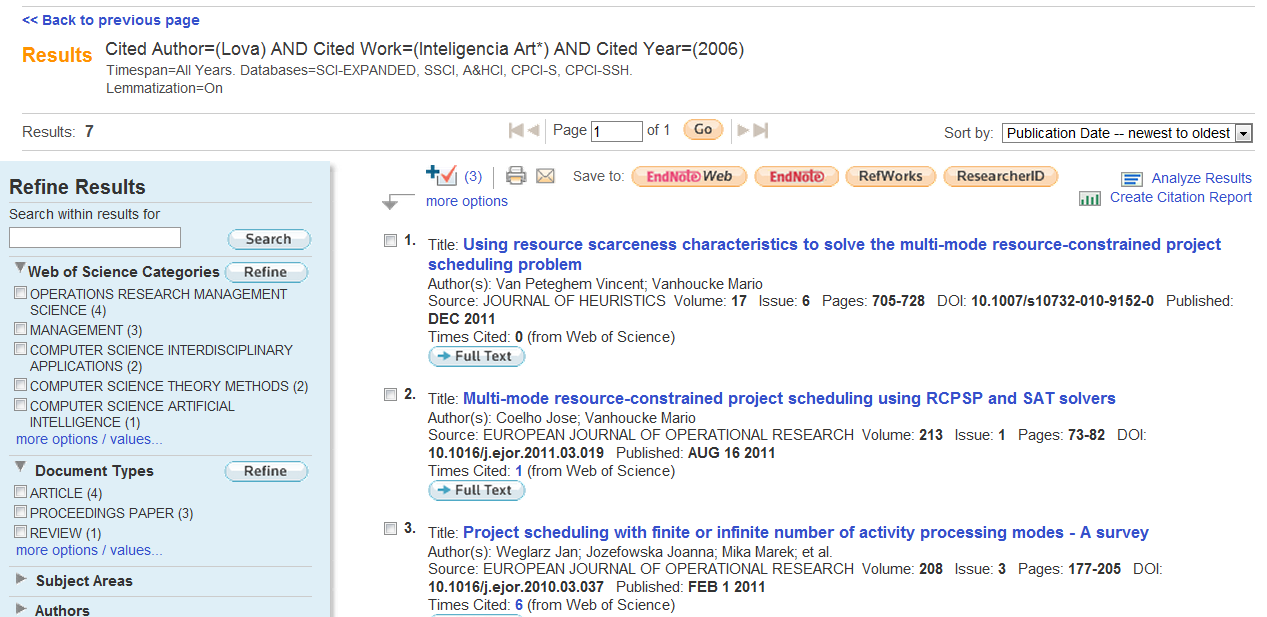 NOS PERMITE VER EL ARTÍCULO QUE HA REALIZADO LA CITA
Como corregir errores en registros
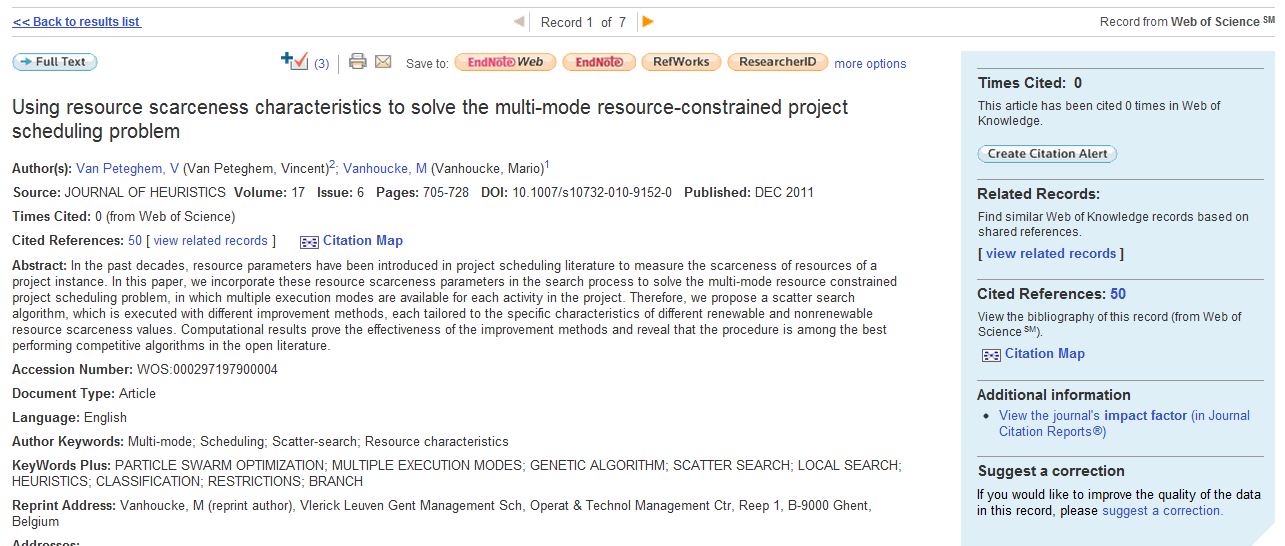 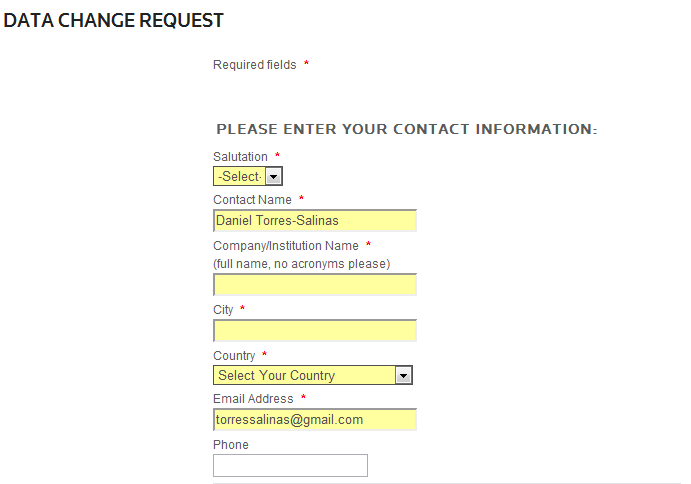 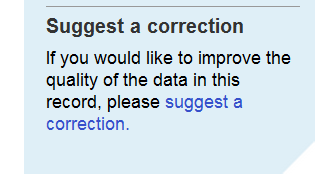 La creación de “listas de marcados”
2
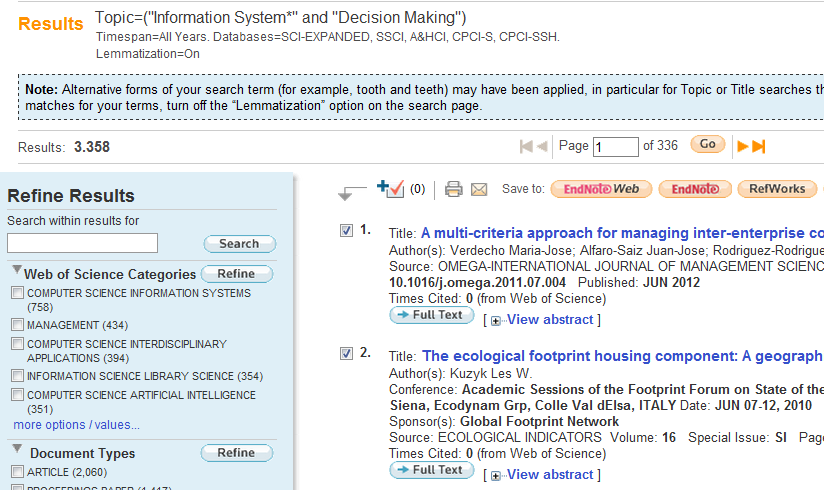 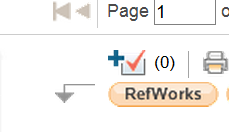 1
3
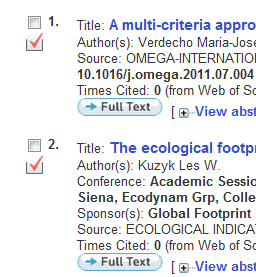 ¿Qué podemos hacer con los registros marcados?
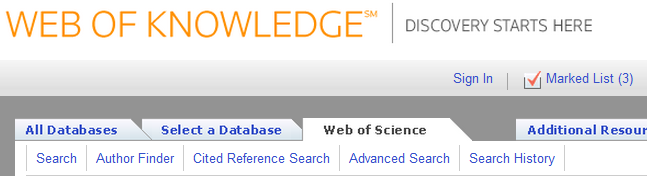 ACCESO AL LISTADO 
DE MARCADOS
OPCIONES DE EXPORTACIÓN
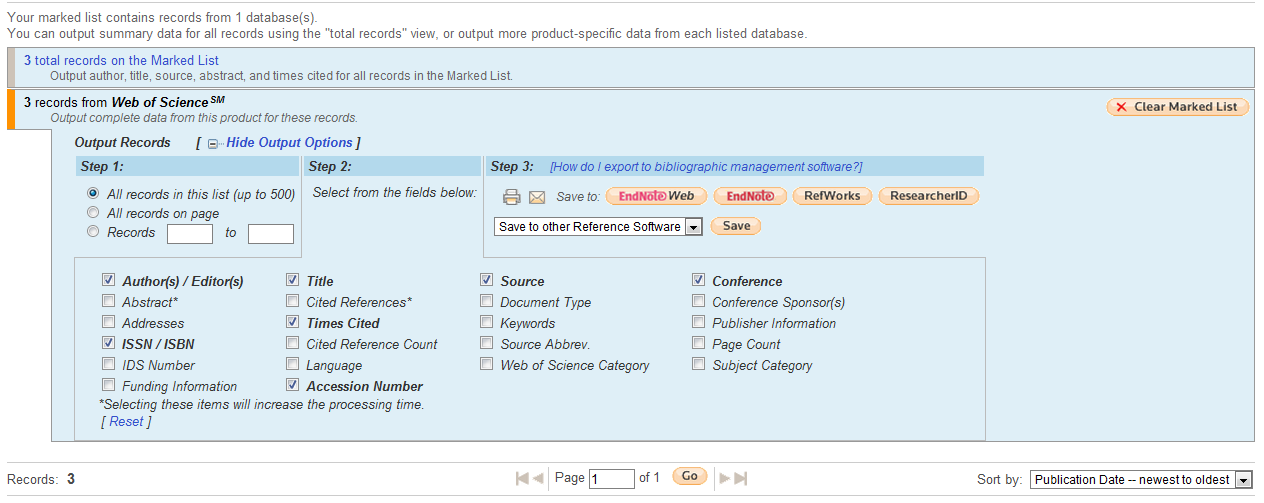 ¿Cómo crear alertas cuándo me citen?
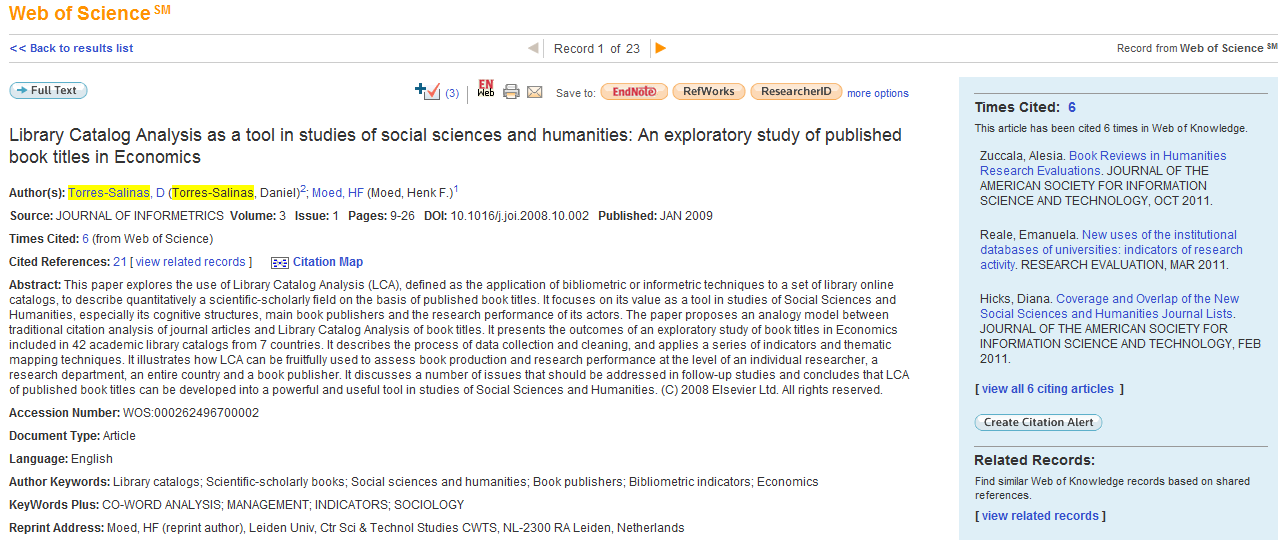 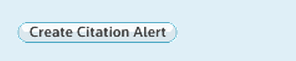 ¿Cómo crear alertas cuándo me citen?
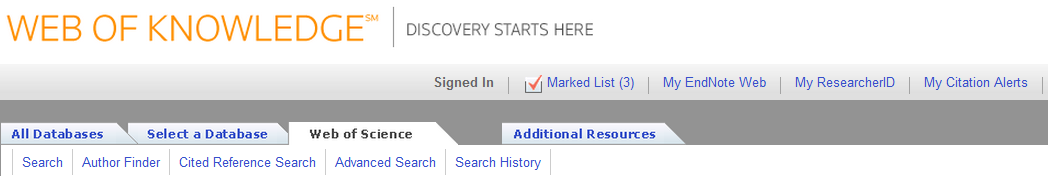 ACCESO A TODAS NUESTAS ALERTAS
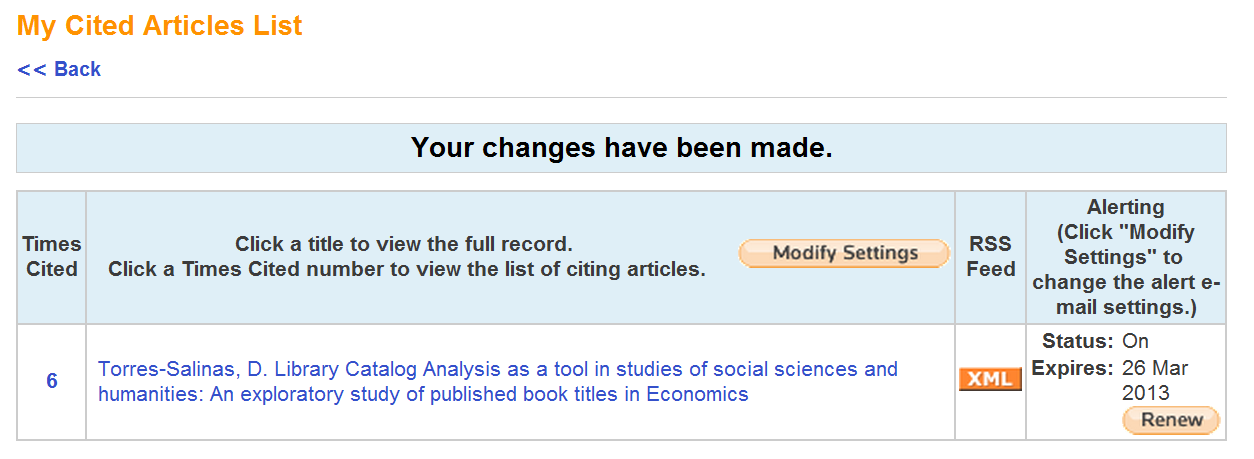 ¿Cómo crear alertas con las búsquedas?
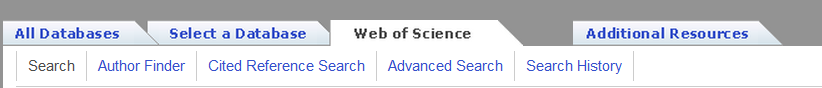 TENEMOS QUE ACUDIR A SEARCH HISTORY
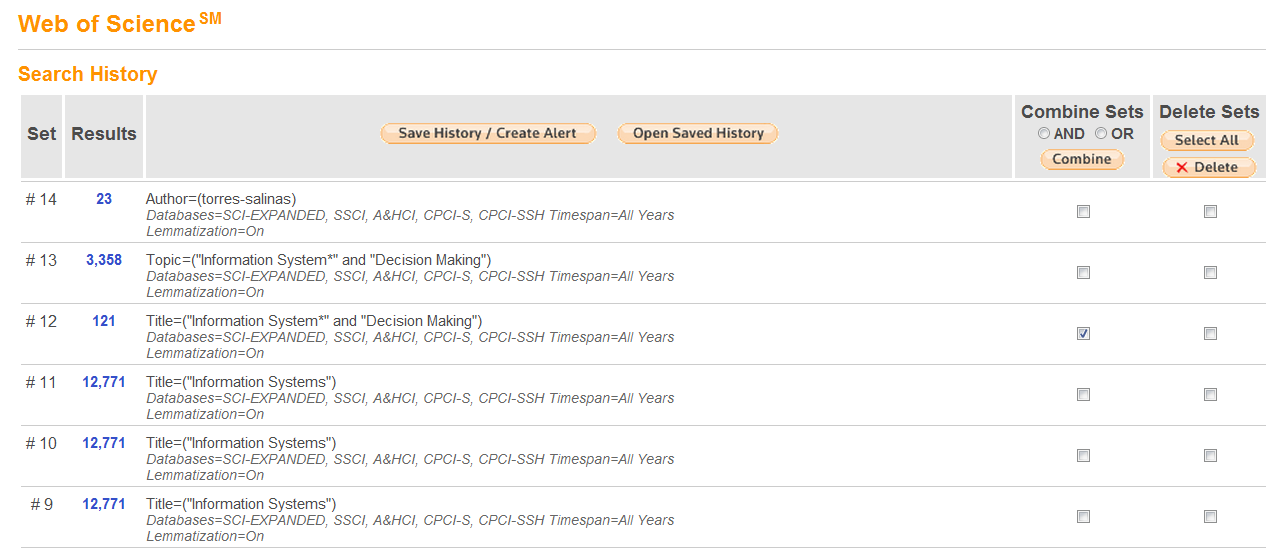 ¿Cómo crear alertas con las búsquedas?
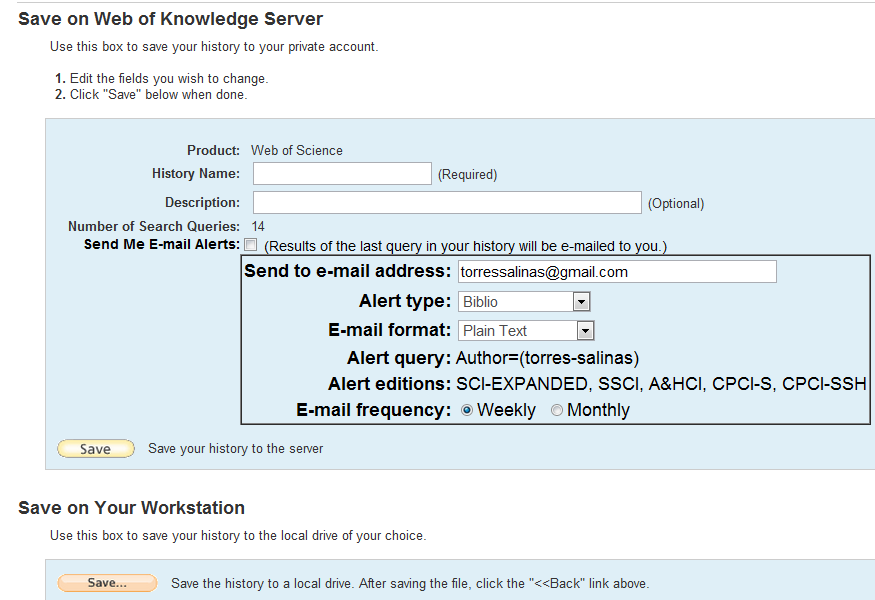 El ‘Citation Report’ de Web of Science
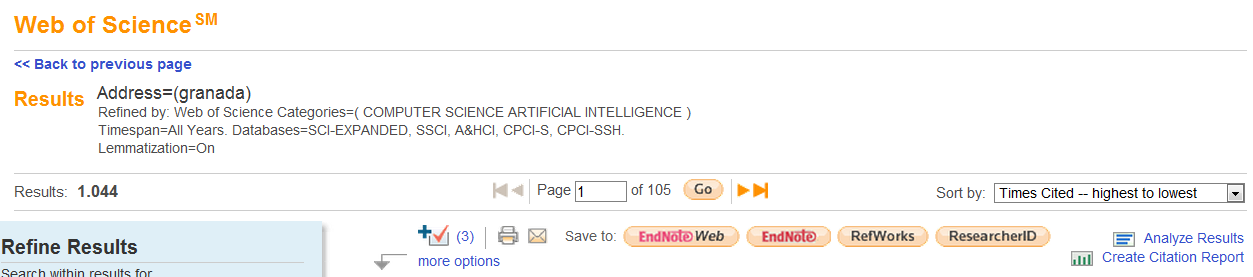 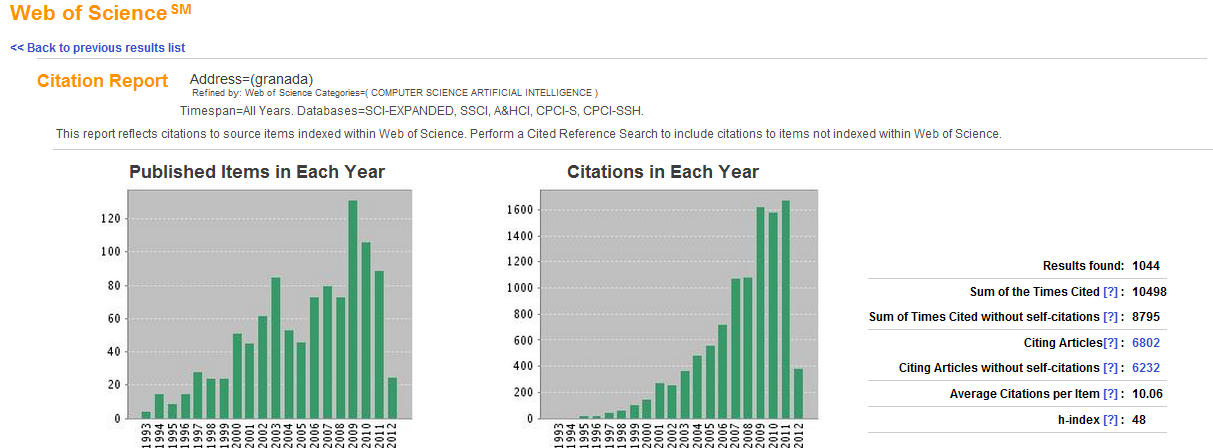 Los Essential Science Indicators
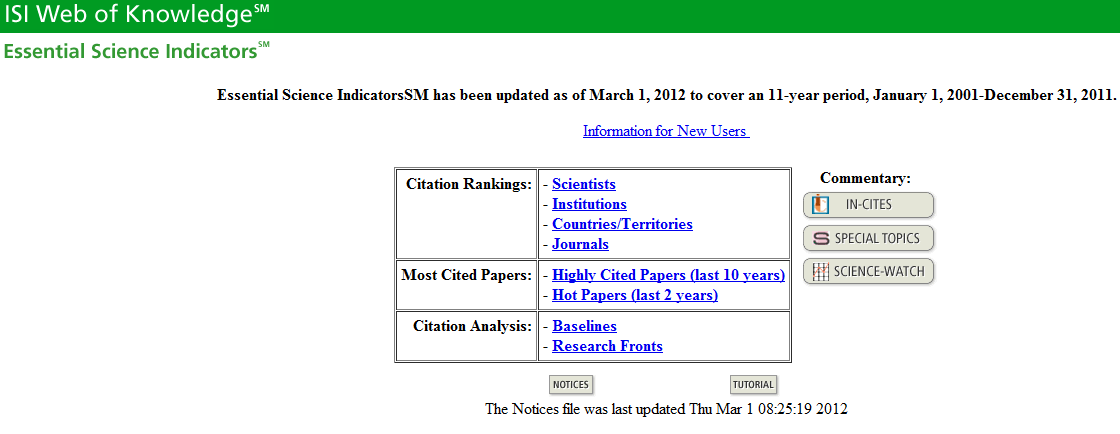 Un par de opciones de los Essential Science Indicators
HOT PAPERS
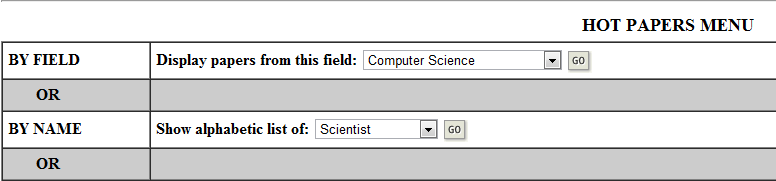 Baselines
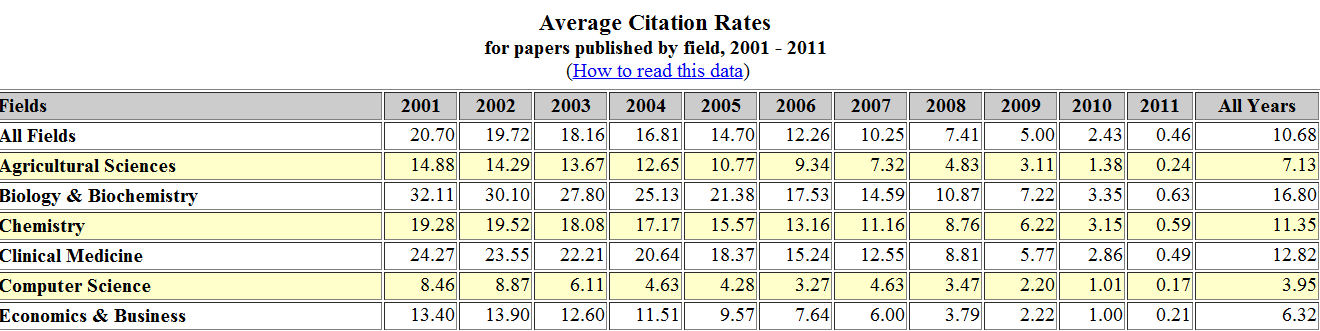 [
]
[COMO CALCULAR EL CROWN INDICATOR]
el indicador CROWN
CROWN INDICATOR del CITIC-UGR de la Universidad de Granada para el período 2001-2010
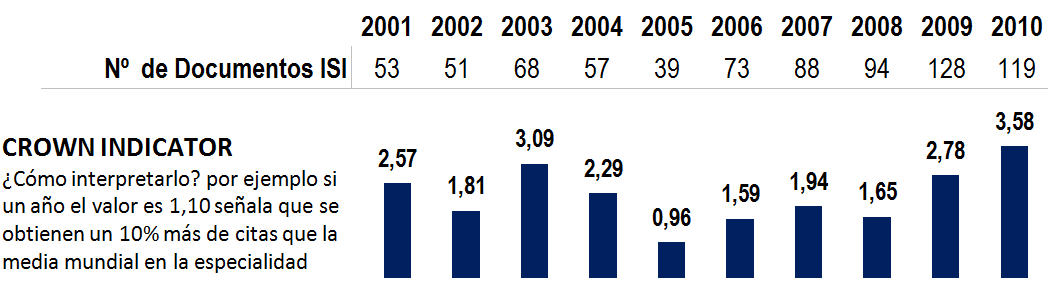 Tomamos como referencia los promedios de citas del área de Ingeniería disponible en los ESI
Introducción al cálculo del CROWN
PASO 1. Obtener unos valores de referencia (mundiales, país, región, …)
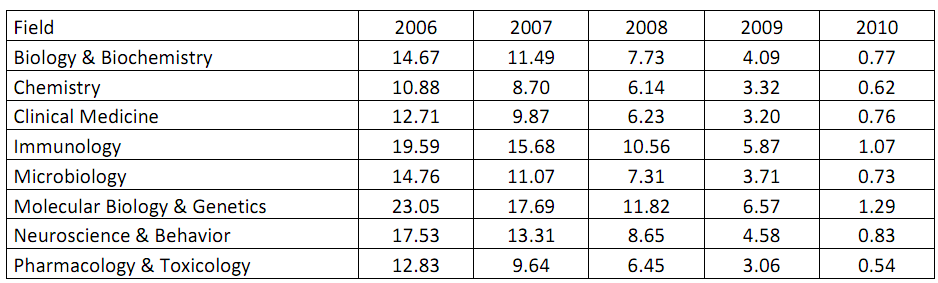 PASO 2. Obtenemos el número de citas de la unidad (persona, centro, etc..) que estamos evaluando.
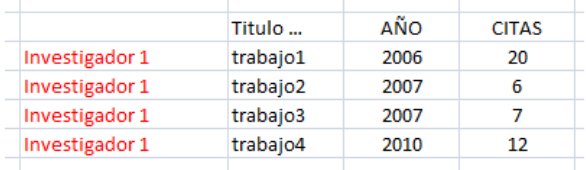 Introducción al cálculo del CROWN
PASO 3. Clasificamos esos trabajos según el área de publicación
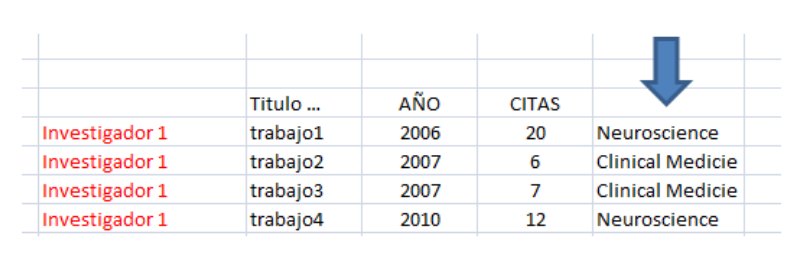 PASO 4. Vemos que valor debería haber alcanzado según la tabla de referencia del Paso 1 (respetar área y año de publicación)
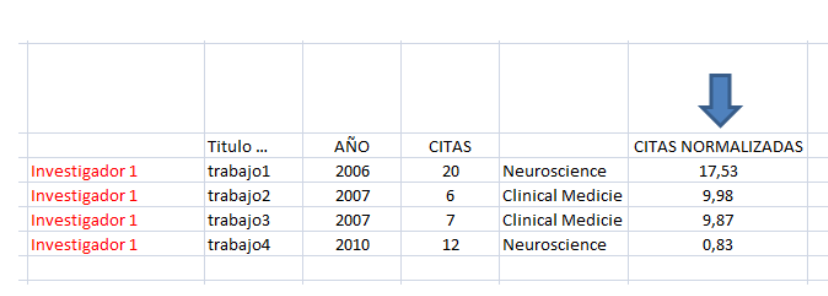 Introducción al cálculo del CROWN
Finalmente dividimos las 
citas alcanzadas entre las citas teóricas
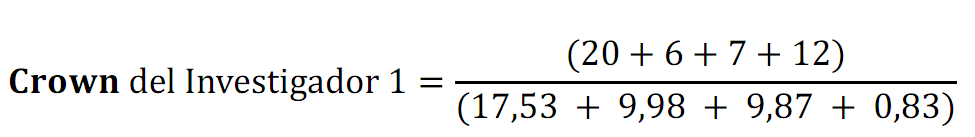 CROWN = 1,7
[
]
[FIN DEL PARÉNTESIS]
Y AHORA UN POCO DE SCOPUS
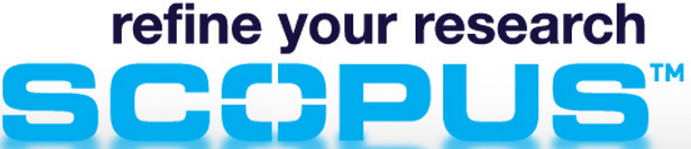 SCOPUS: La opción ‘Analyze Resuts’ de Scopus
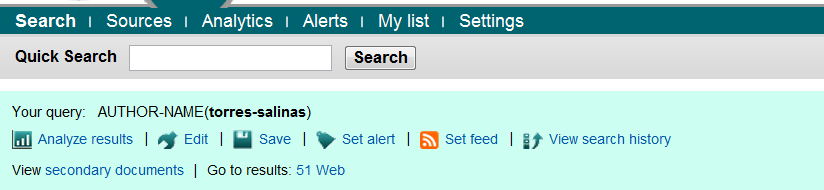 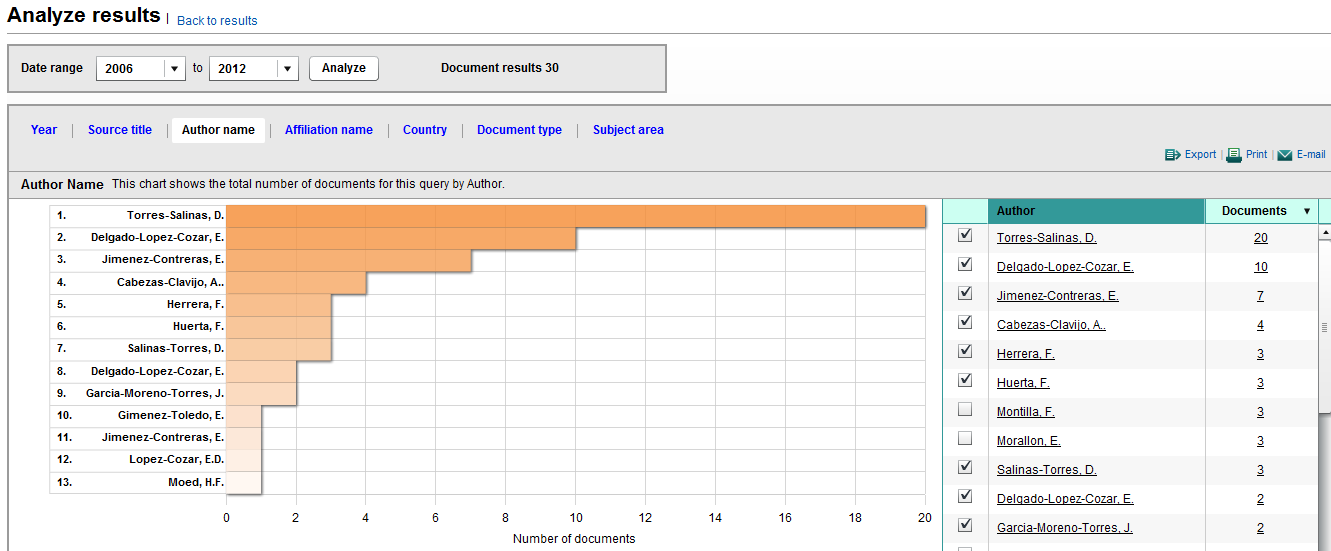 La opción ‘View Citation Overview’
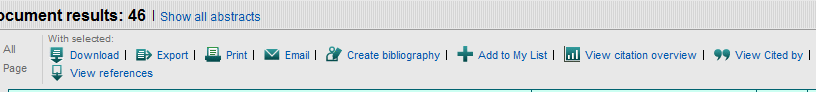 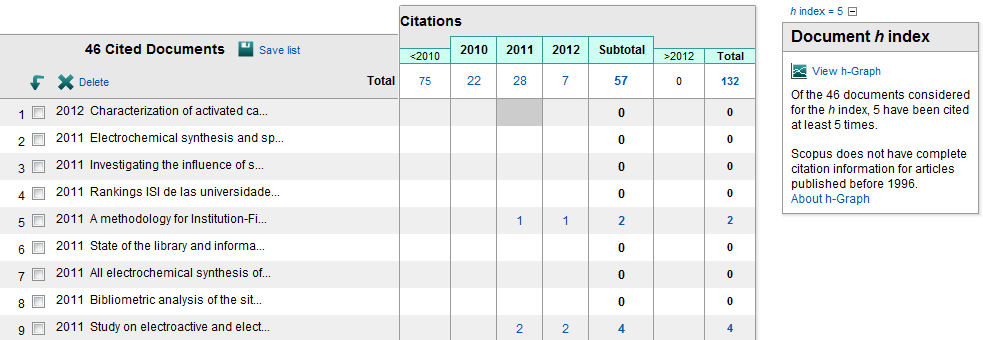 La ficha de investigador
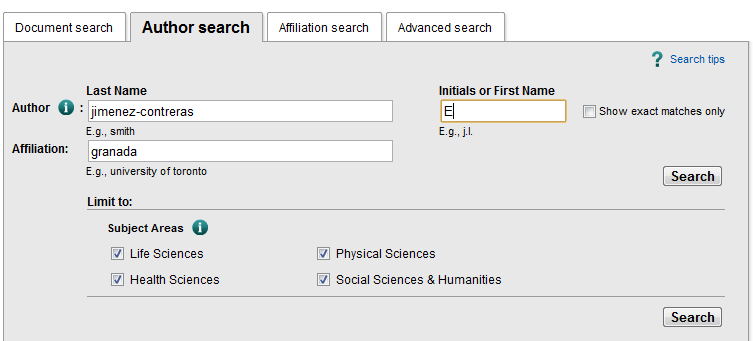 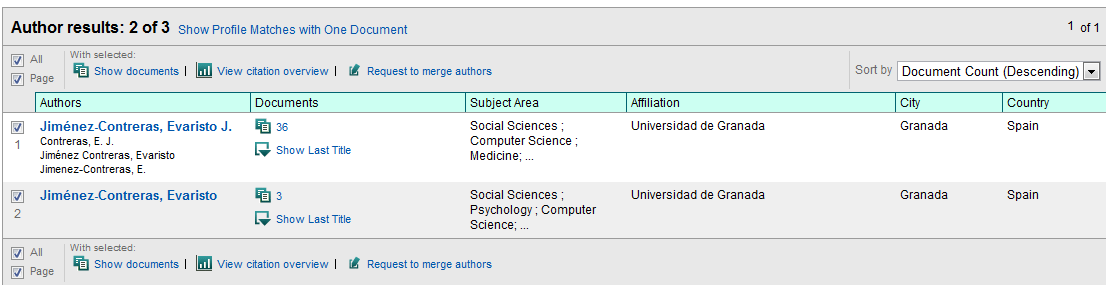 La ficha de un investigador en Scopus
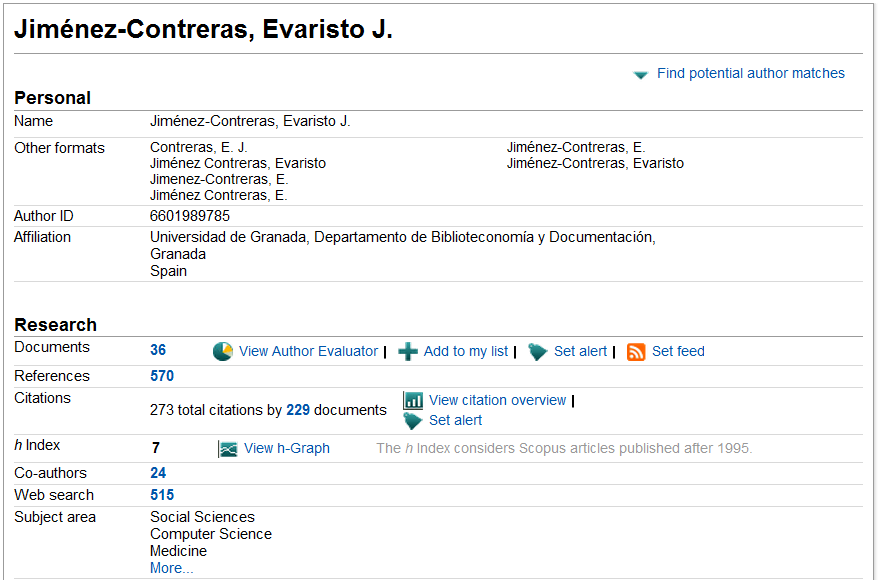 El Author Evaluator en Scopus
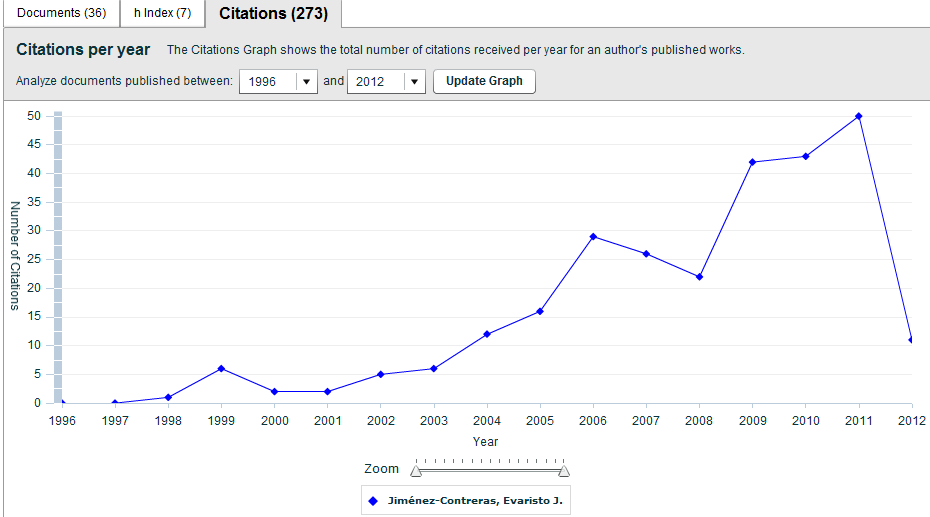 SEGUNDA PARTE
CREACIÓN DE PERFILES CIENTÍFICOS ON-LINE
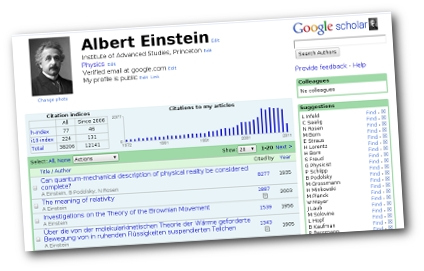 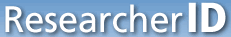 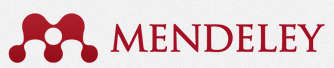 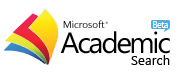 1. Qué es y para qué es útil Researcher ID
Es un identificador unívoco de las publicaciones científicas de un autor.
Permite unificar todas nuestras publicaciones aún cuando usemos varias firmas (por ej; Jiménez-Contreras E // Jiménez E // Contreras EJ )
Evita confusiones con otros autores con nuestro mismo nombre científico.
Permite generar un listado de publicaciones e indicadores de impacto asociados.
Aumenta la visibilidad personal en la web
Es también un directorio de expertos por materias y palabras clave.
1. Qué es y para qué es útil Researcher ID
También permite añadir publicaciones no recogidas en ISI, pero sin información de citas.
Genera un identificador único, buscable desde ISI Web of Science y desde Researcherid.com


Actualización de datos MANUAL, hay que seleccionar los nuevos artículos ya que ISI NO lo asigna automáticamente a nuestro perfil.
              Crea una alerta de tus publicaciones en ISI y asígnalas a tu ResearcherID a medida que van apareciendo.
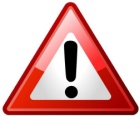 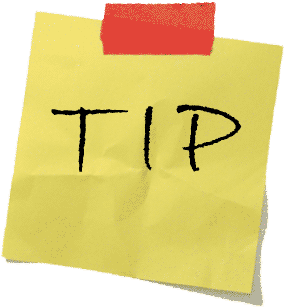 1. Qué es y para qué es útil Researcher ID
Los indicadores que proporciona son: citas totales, promedio de citas por trabajo e índice h.
Los datos de citas se basan exclusivamente en las publicaciones recogidas en ISI Web of Science
También proporciona información adicional sobre: Coautoría  Principales autores, países e instituciones colaboradoras, y categorías ISI.
Citación  Principales autores, categorías, países e instituciones citantes.
1. Qué es y para qué es útil Researcher ID
Te interesa especialmente si:
Tienes un nombre común y es fácil confundir tus publicaciones con las de otro autor.
Si has usado varios nombres en tu carrera científica.
Si has estado/ estás afiliado a varias instituciones.
Si realizas investigación multidisciplinar, esto es, susceptible de ser publicada en revistas de diversos ámbitos.
Si quieres llevar un control preciso de tus indicadores de impacto.
Si quieres que cualquier usuario pueda acceder fácilmente a tu listado de publicaciones.
2. Cómo crear una cuenta de Researcher ID
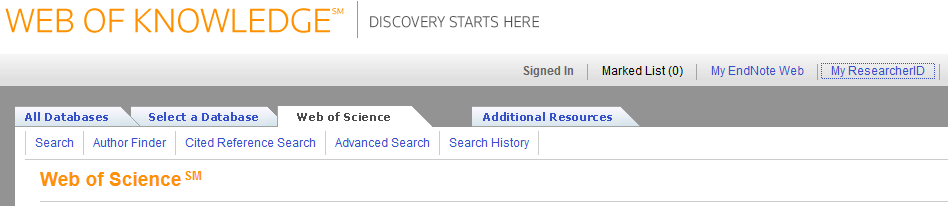 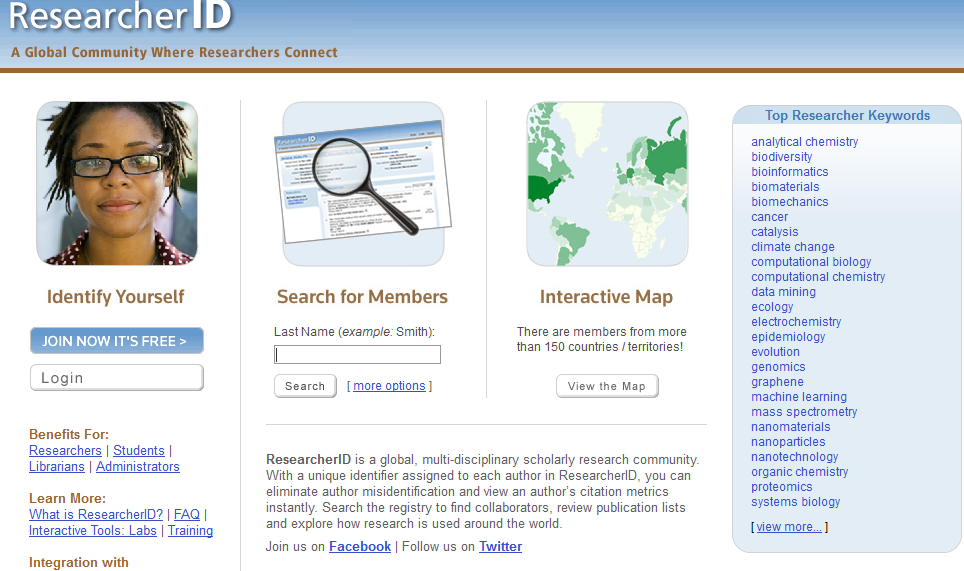 Registro en http://www.researcherid.com/ o en Web of Science
2. Cómo crear una cuenta de Researcher ID
Rellena tu perfil
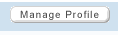 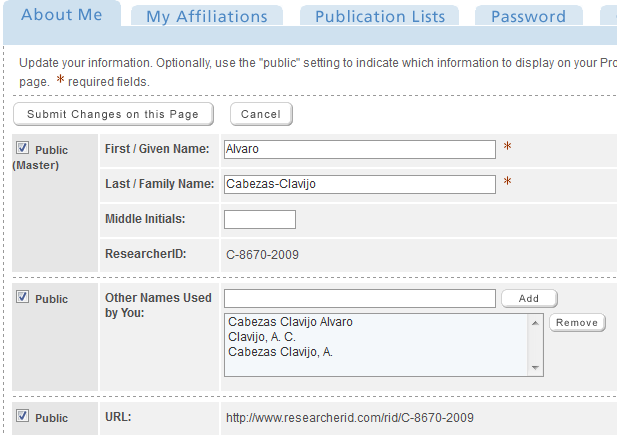 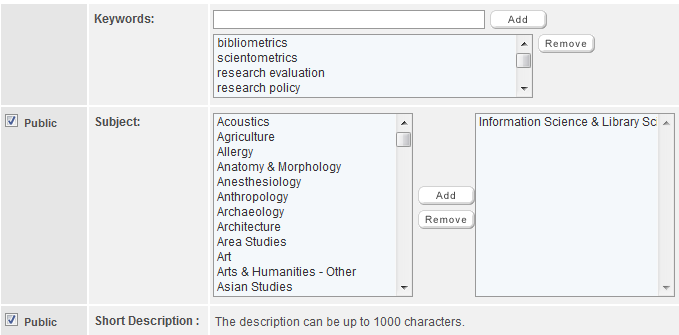 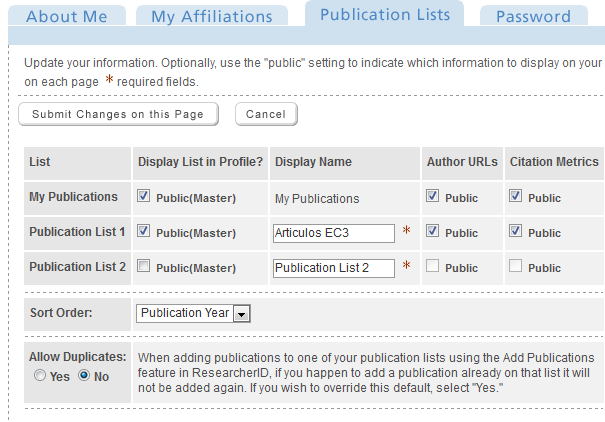 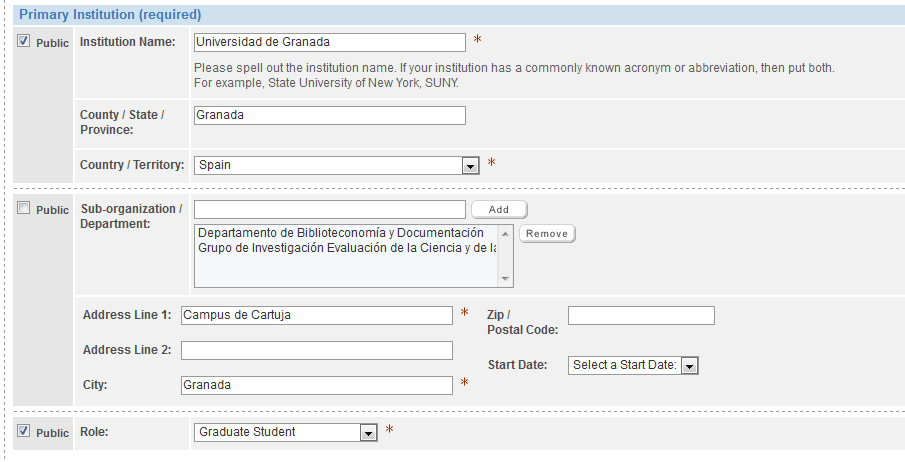 3. La gestión de currículum a través de Researcher ID
Añadir publicaciones a través de ResearcherID
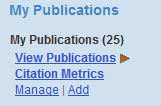 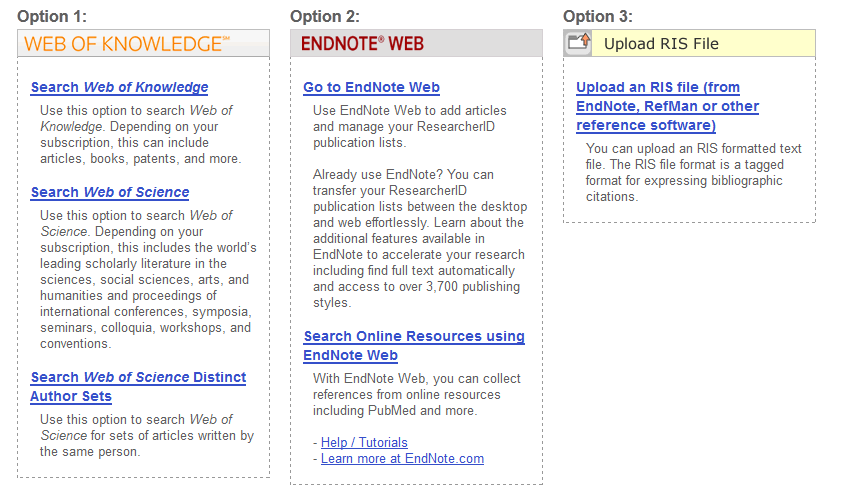 3. La gestión de currículum a través de Researcher ID
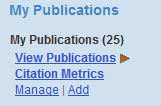 Añadir publicaciones a través de ResearcherID
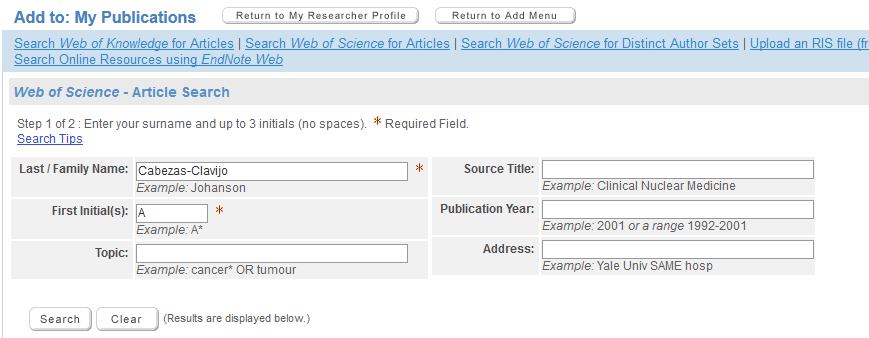 3. La gestión de currículum a través de Researcher ID
Añadir publicaciones a través de Web of Science
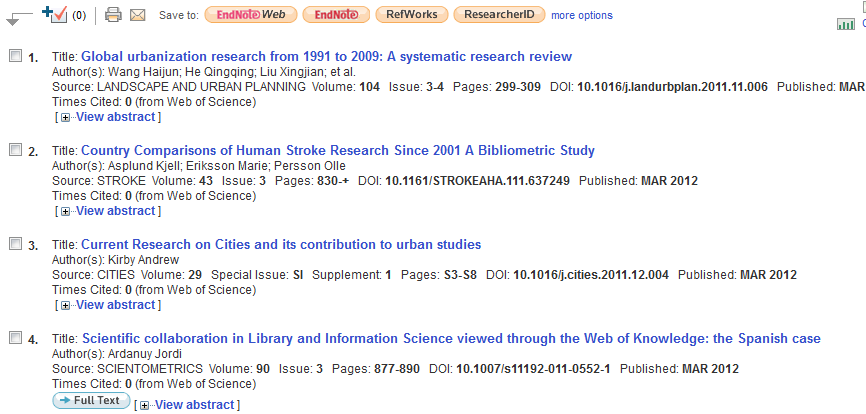 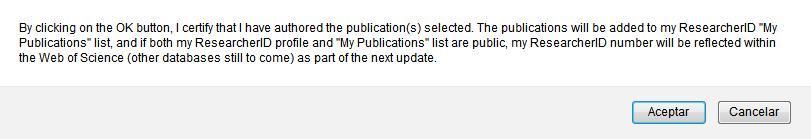 3. La gestión de currículum a través de Researcher ID
Listado de publicaciones
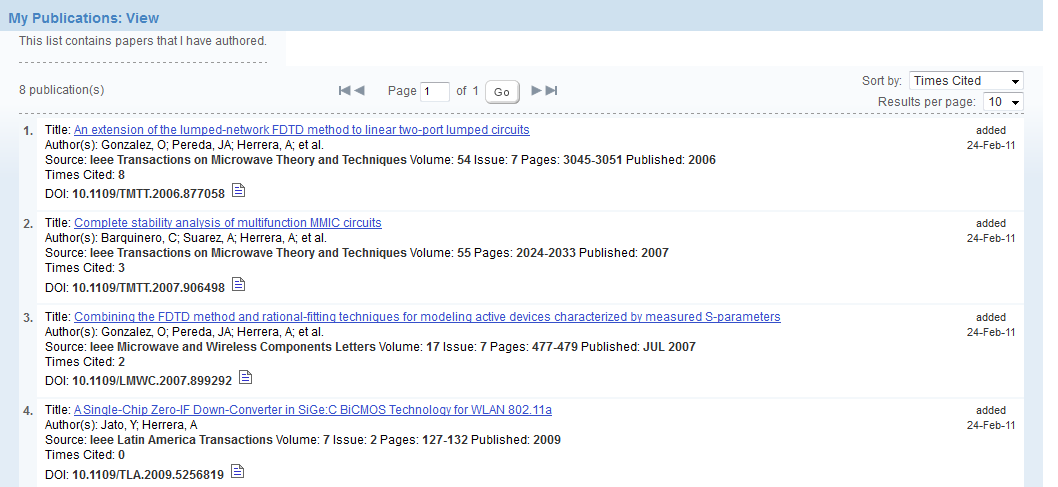 Pinchando en el icono, acceso a la versión DOI, no a repositorios, web personal, etc
3. La gestión de currículum a través de Researcher ID
Indicadores de impacto
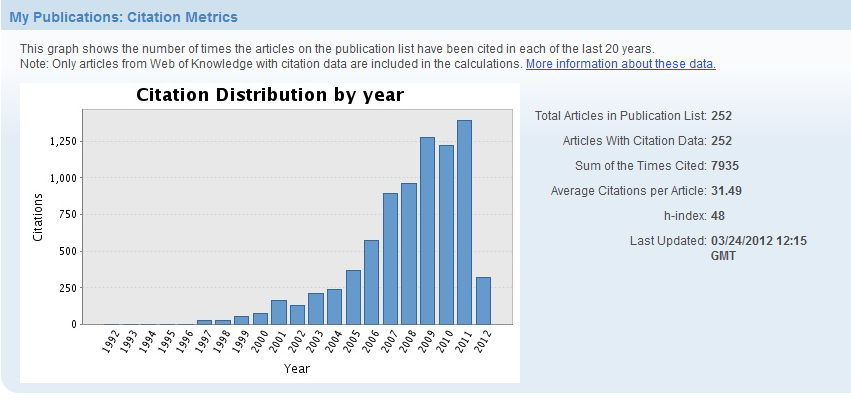 3. La gestión de currículum a través de Researcher ID
Indicadores de coautoría y citantes
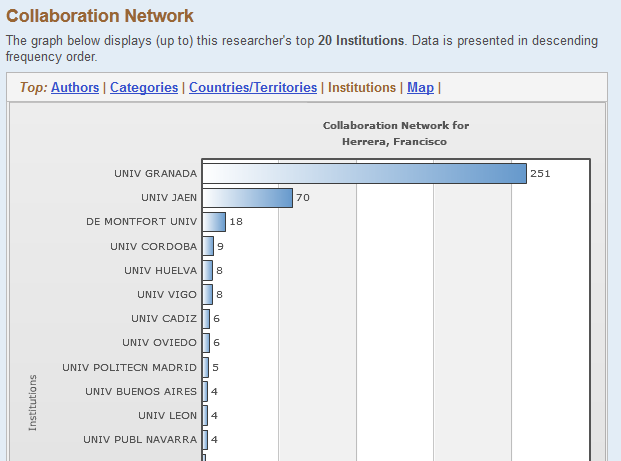 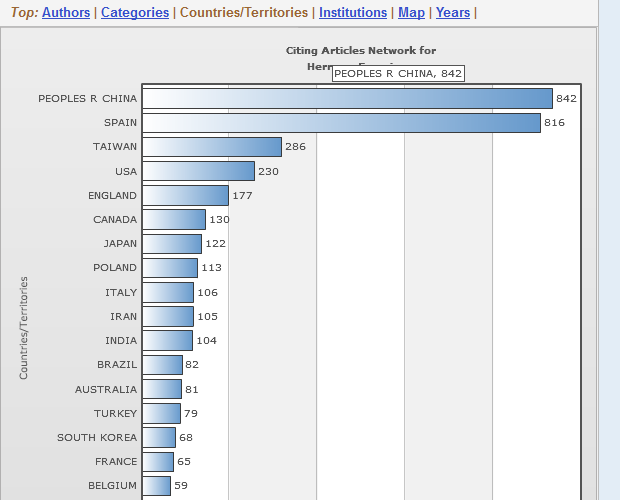 3. La gestión de currículum a través de Researcher ID
Búsqueda en ISI mediante Researcher ID: Usar con precaución; sólo si se tiene la certeza de que el autor tiene actualizadas sus publicaciones
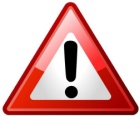 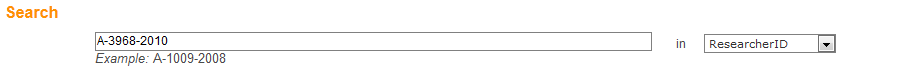 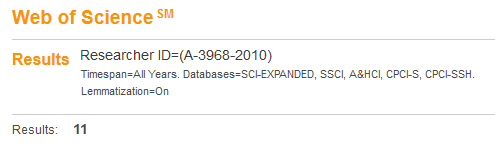 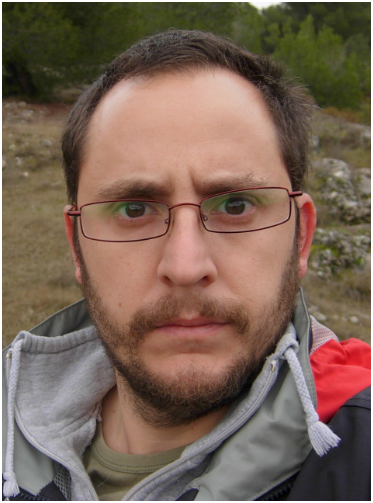 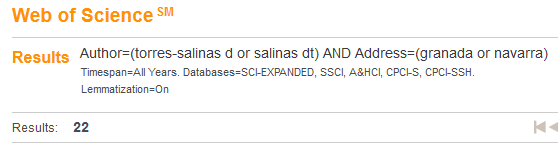 4. Breve introducción a Google Scholar Citations
Nueva herramienta de GS lanzada en julio 2011
CV-perfil investigador sobre los datos de GS
Listado de publicaciones y sus citas
Directorio de expertos por materias
Posibilidad de añadir, editar y normalizar registros en GS (incluso registros no indizados por Google Scholar)
Los datos de citas se basan exclusivamente en las publicaciones indexadas en Google Scholar.
4. Breve introducción a Google Scholar Citations
Ventajas
Una vez configurado, ScholarCitations actualiza automáticamente el listado de publicaciones y de citas.
Mayor visibilidad para los investigadores que editen su perfil.
Mejor control de la información y posibilidad de recuperar más fácilmente las citas a un trabajo.
Posibilidad de editar y exportar registros.
Indicadores bibliométricos básicos.
Enlace a cualquier versión de los artículos a texto completo (DOI, repositorio, web personal).
4. Breve introducción a Google Scholar Citations
Aspectos a mejorar
Si quieres un cv “limpio” debes invertir tiempo en normalizar y fusionar tus publicaciones, especialmente si están en repositorios, webs personales, etc
Pocas posibilidades de análisis
Pocos indicadores bibliométricos
¿Sustitutivo de web personal?
¿Sustitutivo de WoS/Scopus?
4. Breve introducción a Google Scholar Citations
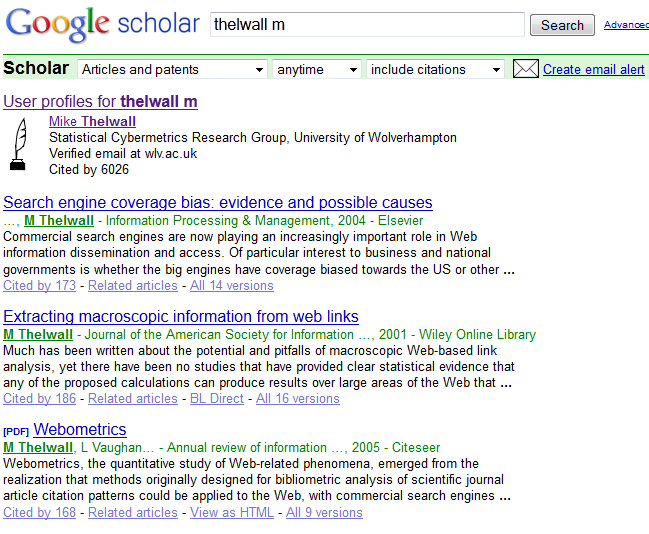 Integración de resultados en Google Scholar
Autores con perfil en GSC aparecen subrayados
4. Breve introducción a Google Scholar Citations
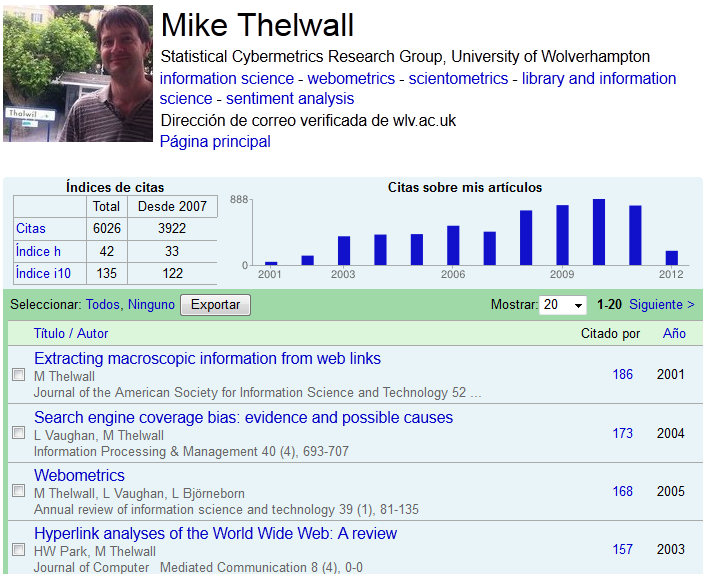 Indicadores de citas
Listado de publicaciones ordenadas por nº citas o por año
4. Breve introducción a Google Scholar Citations
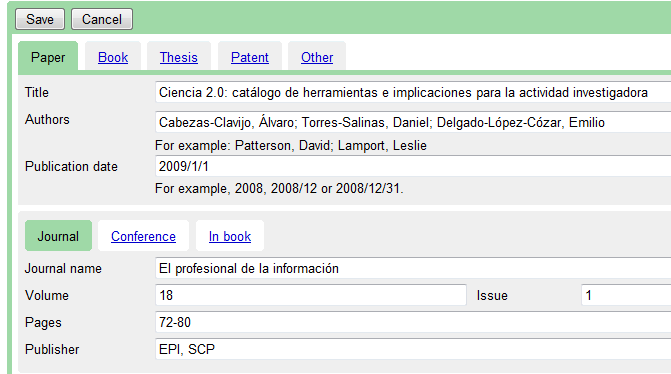 Menú de edición y normalización
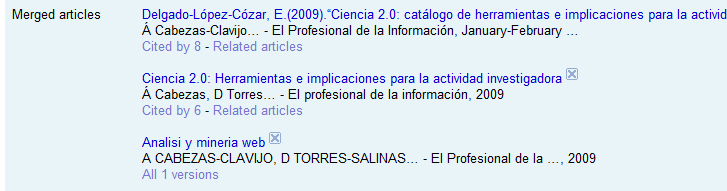 4. Breve introducción a Google Scholar Citations
Busca autores
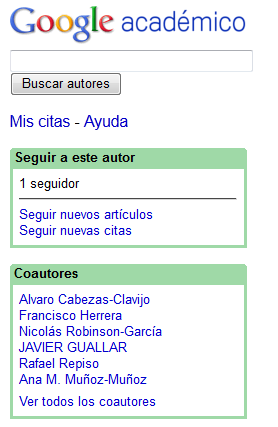 Accede a tu perfil
Recibe alertas de nuevas publicaciones o citas, tuyas o de otros autores registrados
Accede al perfil de tus coautores registrados
4. Breve introducción a Google Scholar Citations
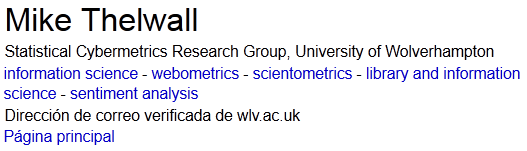 Directorio por materias
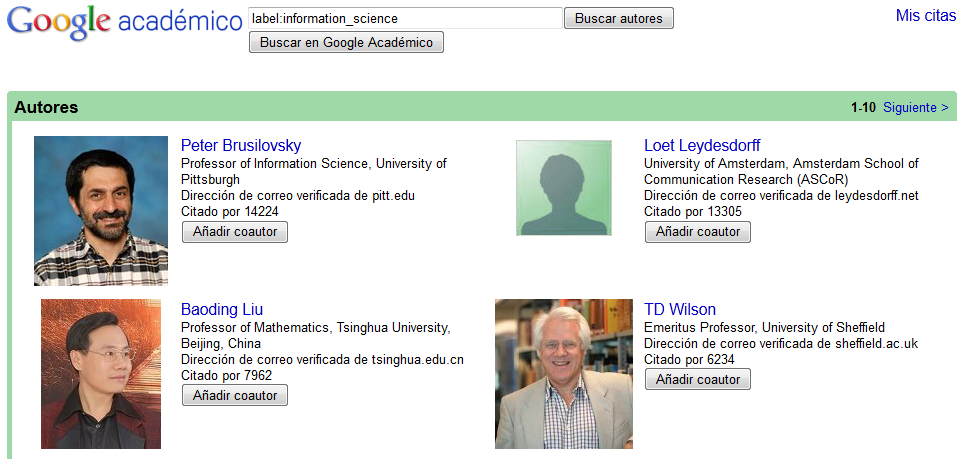 5. Otras herramientas: Mendeley
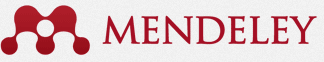 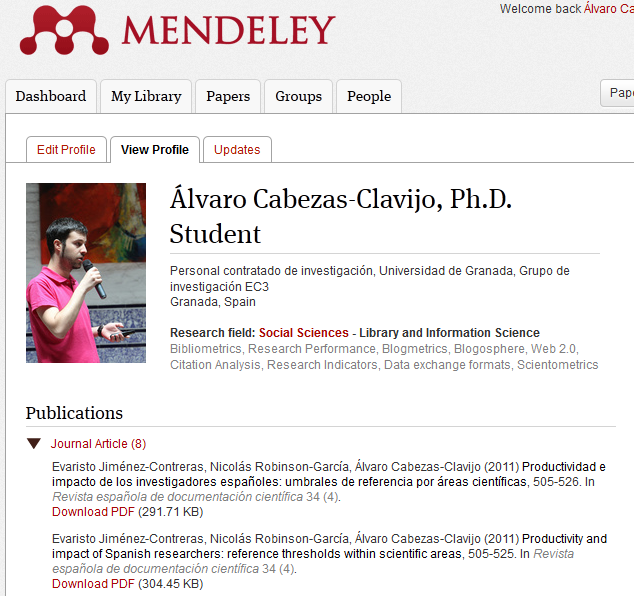 Magnífico gestor de referencias desktop y online + perfil personal
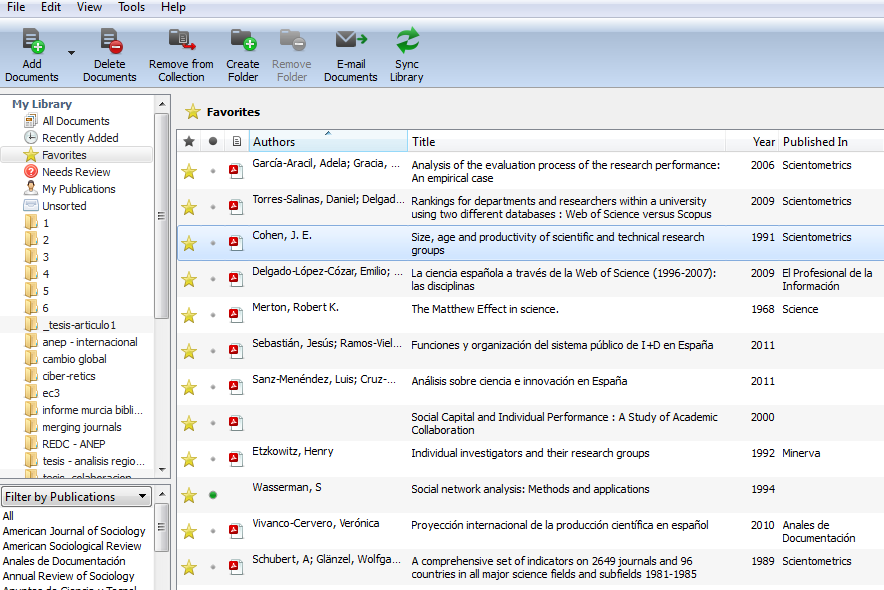 5. Otras herramientas: ResearchGate
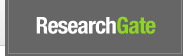 Red social científica + perfil personal
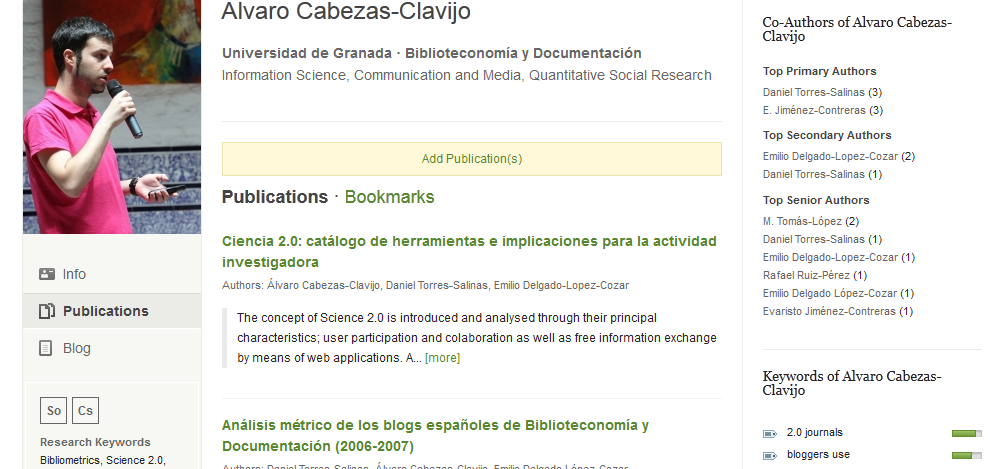 5. Otras herramientas: MS Academic Search
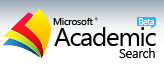 Buscador científico + perfil personal
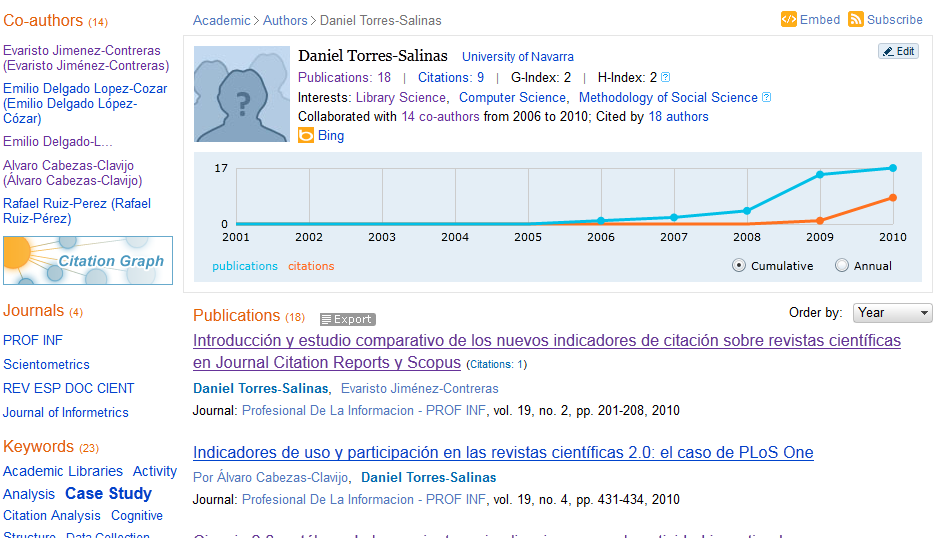 Recapitulando
-Researcher ID y Google Scholar Citations permiten recoger tus publicaciones científicas en dos fuentes diferentes, que cubren universos distintos
- También ofrecen indicadores distintos
-No te vuelvas loco intentando actualizar todas estas herramientas; usa sólo las que consideres más útiles
-Además de mantener tu perfil actualizado, es esencial ofrecer los textos completos de tus trabajos para aumentar tu visibilidad
Recursos
-Researcher ID http://www.researcherid.com/ 
Google Scholar Citations http://scholar.google.com/citations 
-Mendeley http://www.mendeley.com/ 
-Research Gate http://www.researchgate.net/ 
-MS Academic Search http://academic.research.microsoft.com/
Búsquedas en bases de datos de información científica:
Del rescate de citas a la creación de perfiles
Daniel Torres-Salinas           @torressalinas
Álvaro Cabezas-Clavijo                @acabezas